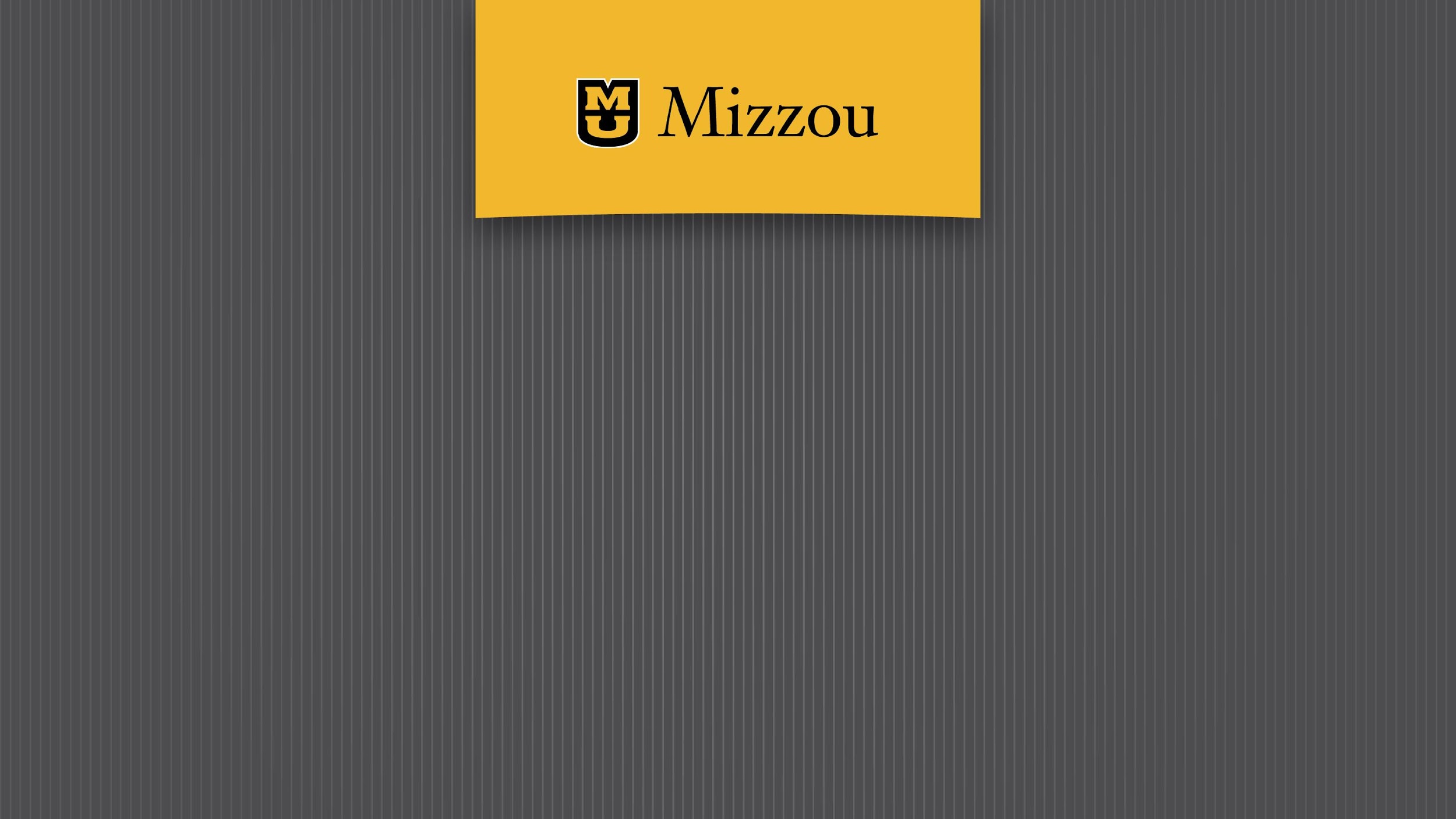 Computational Protein Structure Prediction Using Deep Learning
Zhaoyu Li

Department of Electrical Engineering and Computer Science
University of Missouri – Columbia
Advisor: Dr. Yi Shang
PhD Defense, May 11, 2020
1
Outline
Introduction and Overview
New Methods Developed
MUFOLD-LM: Protein Loop Modeling 
MUFOLD-Contact: Protein Contact Map Prediction
TPCref: Contact Map Prediction Refinement
New Software System Development
MUFOLD Improvements: A Protein Prediction Platform with Web Services
Summary and Future Work
PhD Defense, May 11, 2020
2
Outline
Introduction and Overview
New Methods Developed
MUFOLD-LM: Protein Loop Modeling 
MUFOLD-Contact: Protein Contact Map Prediction
TPCref: Contact Map Prediction Refinement
New Software System Development
MUFOLD Improvements: A Protein Prediction Platform with Web Services
Summary and Future Work
PhD Defense, May 11, 2020
3
Introduction and Overview
Proteins 
most common molecules in cells
different functions with different structures
In 1972, Anﬁnsen and his colleagues received the Nobel Prize
A protein’s structure is uniquely determined by its amino acid sequence
A big challenge to predict a protein’s structure given only the sequence
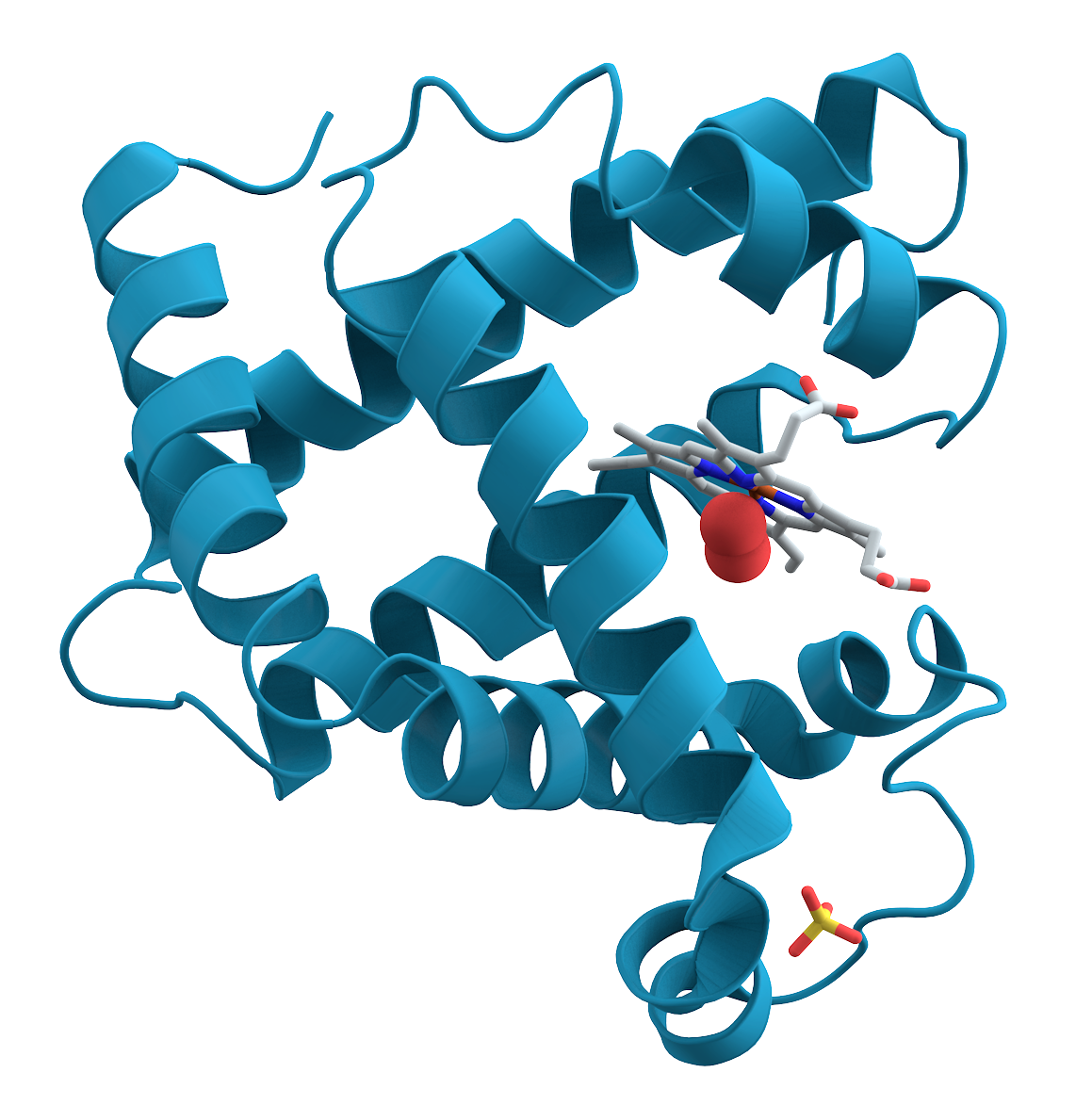 A visualization of the 3D structure of a protein
PhD Defense, May 11, 2020
4
Protein Structure Prediction
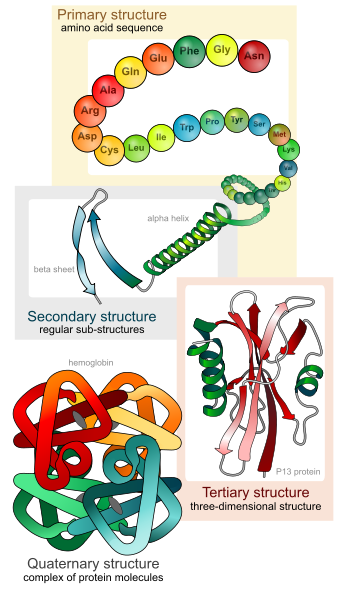 Protein Structure Prediction (3D)
Different levels of structural organization of proteins
Primary structure
Secondary structure
Tertiary structure 
Quaternary structure
Prediction
Target Sequence (1D)
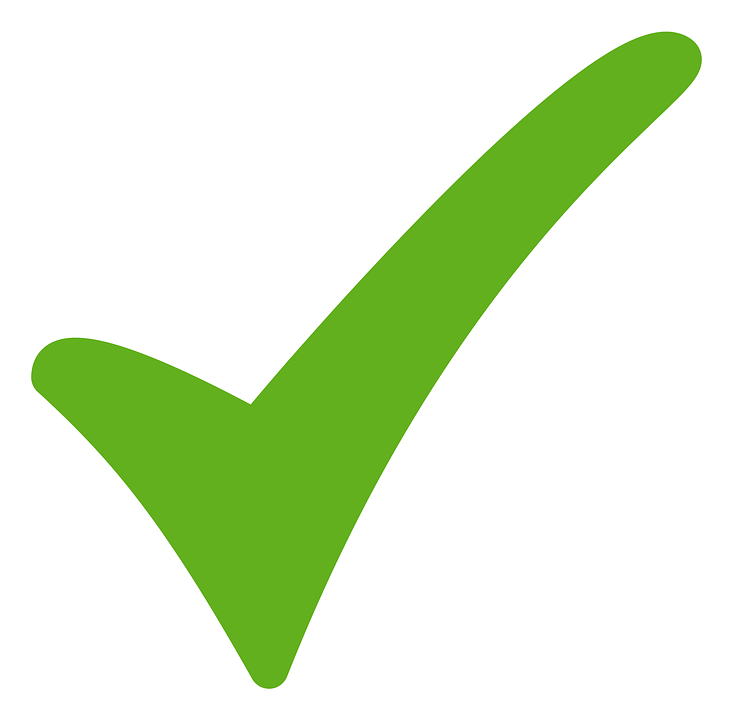 Contact Map Prediction (2D)
Image Credit: WikiPedia
PhD Defense, May 11, 2020
5
My Research Focuses On
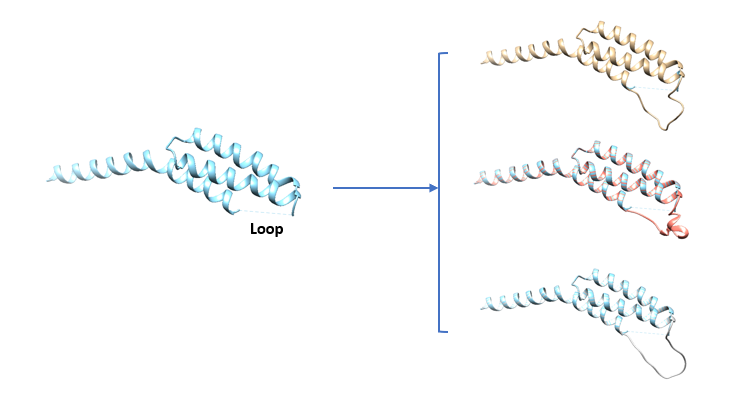 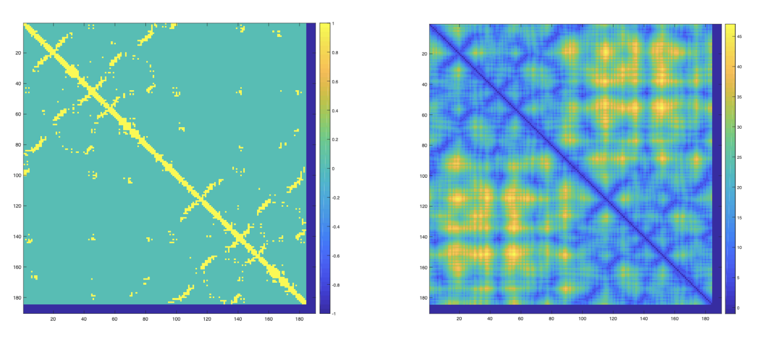 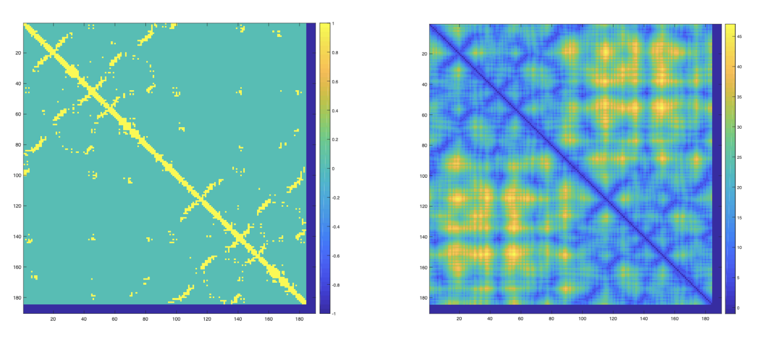 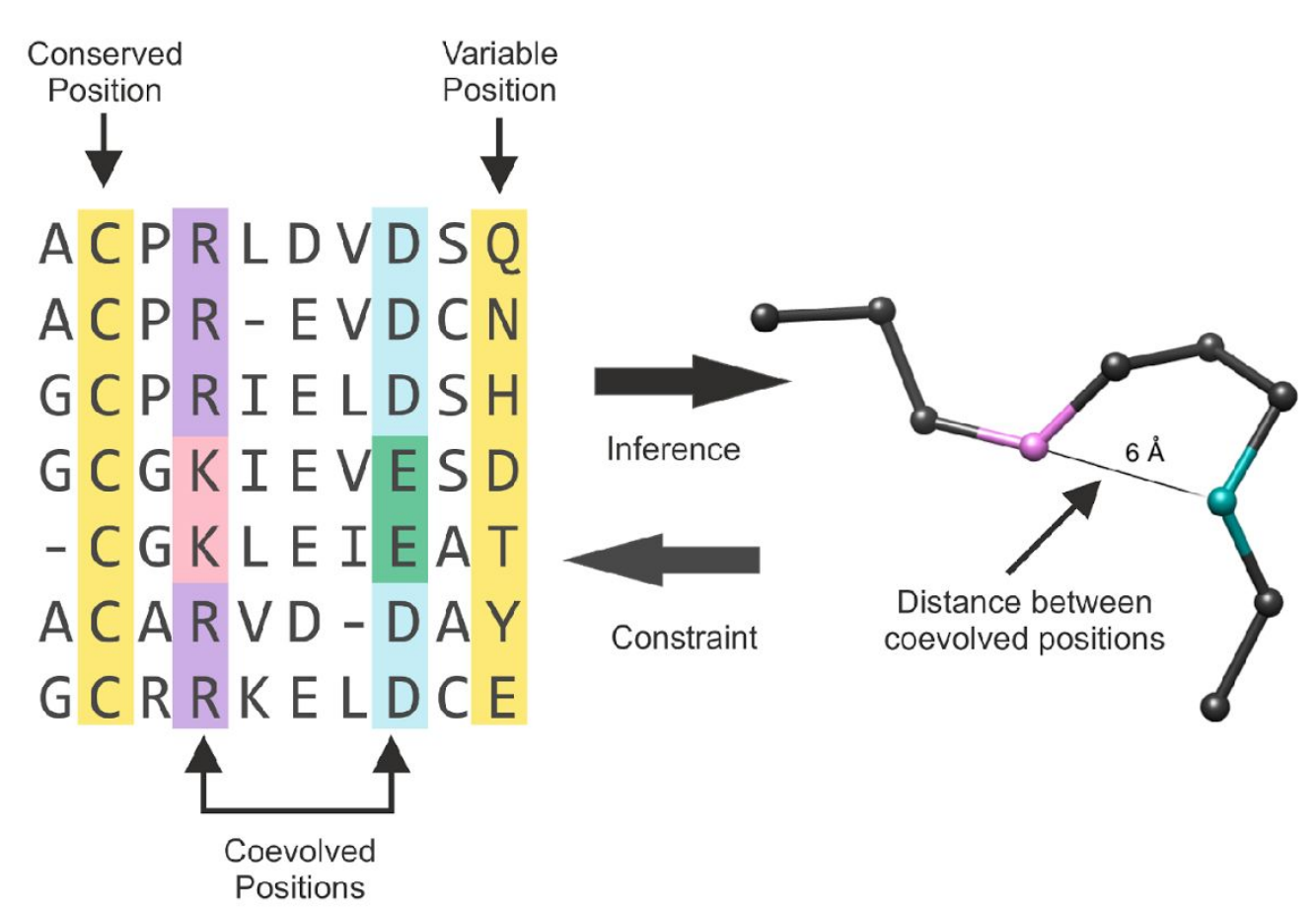 Refine
Predict
PhD Defense, May 11, 2020
6
MUFOLD Platform
2010
2015
2017
2018
2020
Unified web portal
More functions
Redesign using Python
More methods added
Web API added
In CASP13
MUFOLD first published [1]
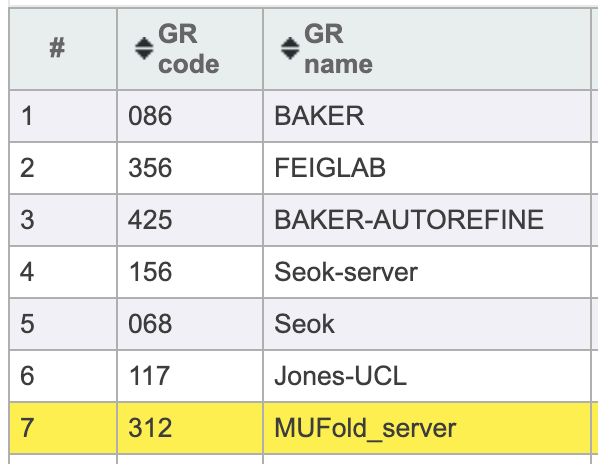 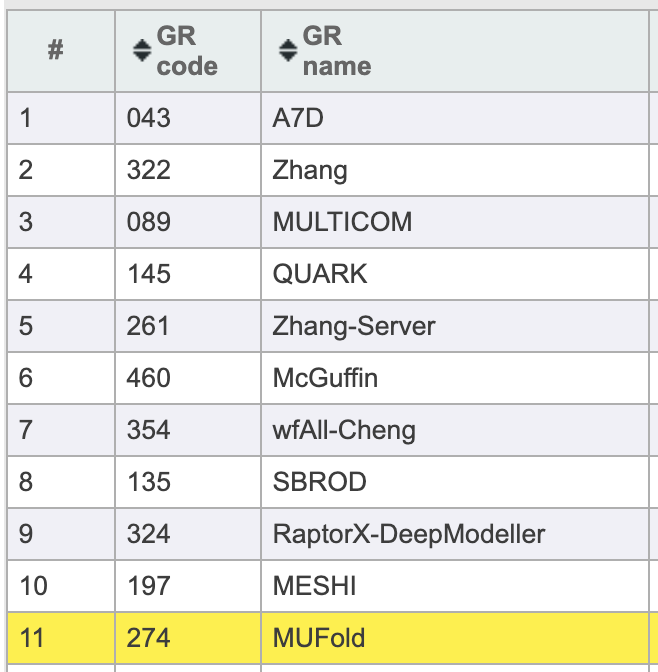 I started working on MUFOLD
Refactor using C++
Refinement
[1] Zhang, Jingfen, et al. "MUFOLD: A new solution for protein 3D structure prediction." Proteins: Structure, Function, and Bioinformatics 78.5 (2010): 1137-1152.
TS
PhD Defense, May 11, 2020
7
[Speaker Notes: 11 out of 99 groups, 7 out of 32 groups.]
Background: Protein Distance Map
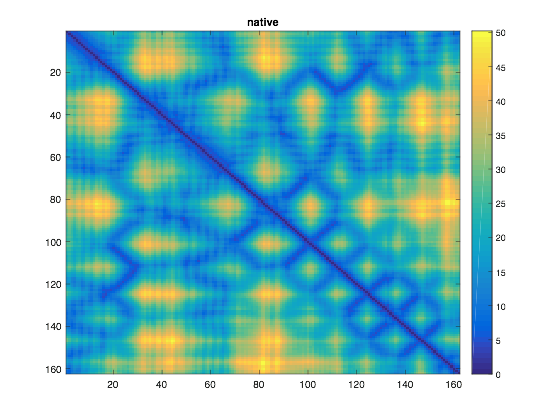 Calculation
MDS
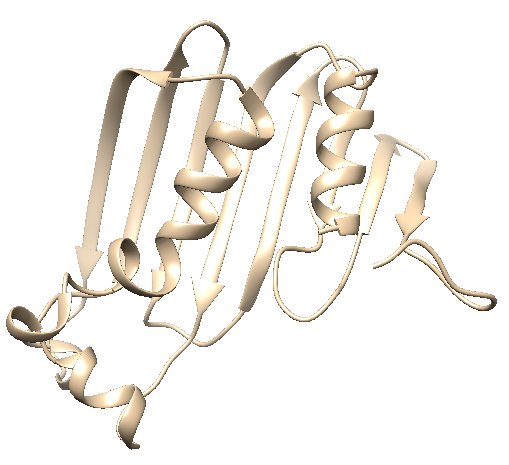 PhD Defense, May 11, 2020
8
Deep Learning
Great success in Computer Vision, NLP, Speech Recognition, etc.
Has been applied to bioinformatics with better performance
Can handle high dimensional features
Can model the complex mapping between input and output
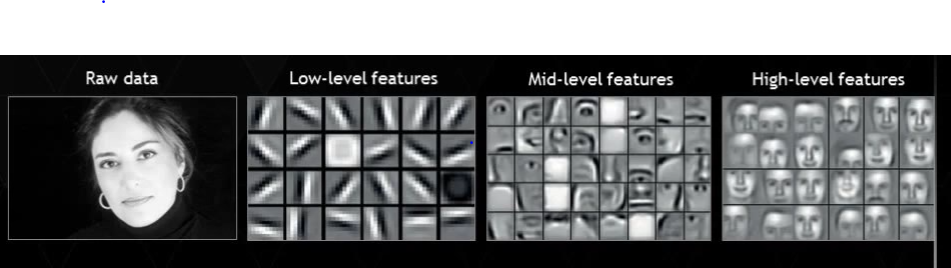 PhD Defense, May 11, 2020
9
New Methods Developed
PhD Defense, May 11, 2020
10
Outline
Introduction and Overview
New Methods Developed
MUFOLD-LM: Protein Loop Modeling 
MUFOLD-Contact: Protein Contact Map Prediction
TPCref: Contact Map Prediction Refinement
New Software System Development
MUFOLD Improvements: A Protein Prediction Platform with Web Services
Summary and Future Work
PhD Defense, May 11, 2020
11
Introduction
Loop Modeling: given a sequence and the corresponding structure with a relative short part missing, predict the missing conformation.
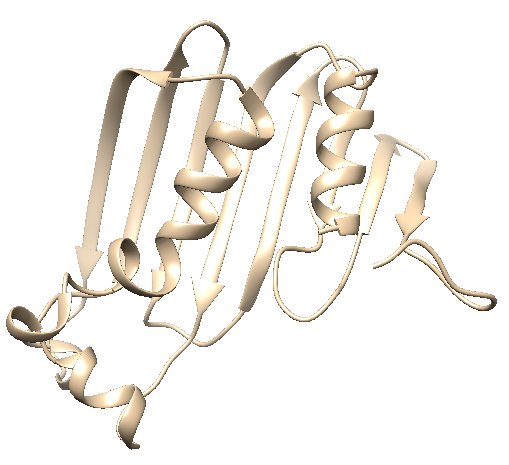 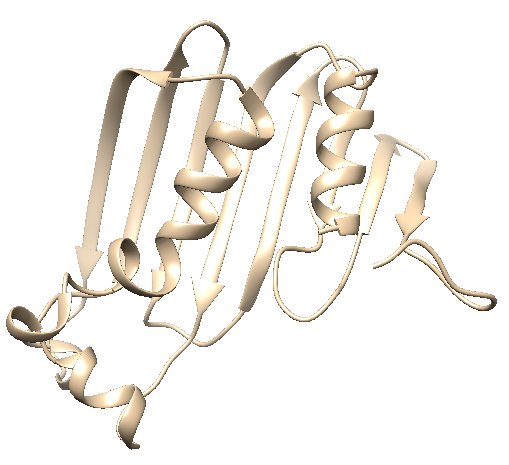 MFKGIVQGAGIIKKISKNDDTQRHGITFPKDILESVEKGTVMLVNGCSLTVVRISGDVVYFDIDQAINTTTFRELEVGNKVNLEVRPEFGSLLGKGALTGNIKGVAT
Predict
Input
Output
PhD Defense, May 11, 2020
12
Related Work
Loop modeling methods can be divided into two categories.
PhD Defense, May 11, 2020
13
Generative Adversarial Network (GAN)
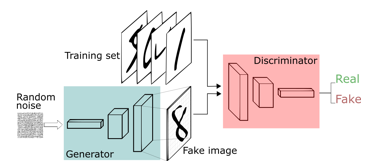 Original Idea of GAN
Image Credit: https://skymind.ai
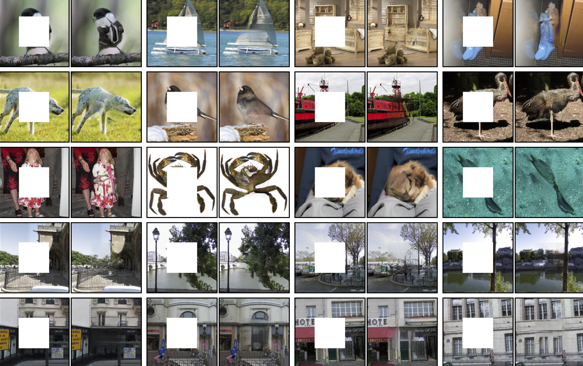 Image Inpainting
Image Credit: Deepak P. et al.
PhD Defense, May 11, 2020
14
[Speaker Notes: Go over quickly]
New Method: MUFOLD-LM
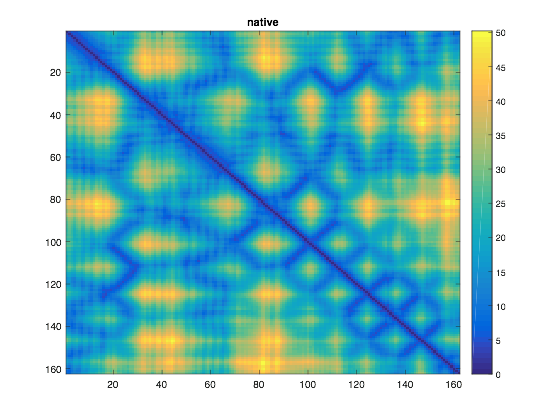 Key Ideas
Protein distance map used as an image
Per target training
MUFOLD-LM GAN
Generator
Fill in the missing areas conditioned on the context
Adversarial Discriminator
Make the predictions more realistic and protein-like
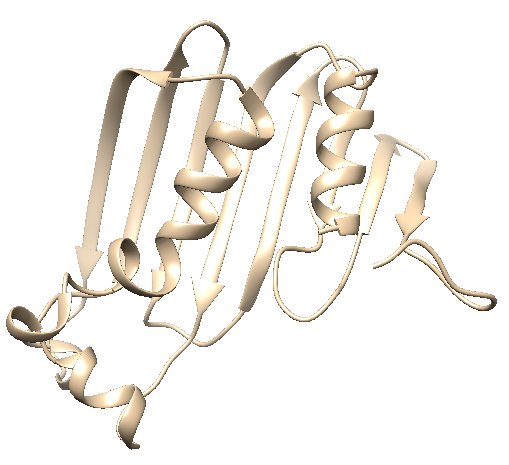 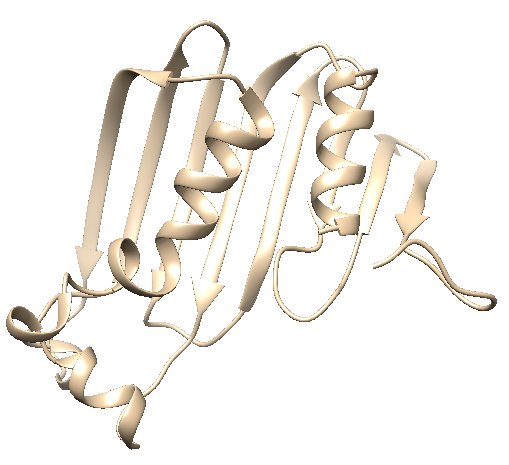 Calculate distance map
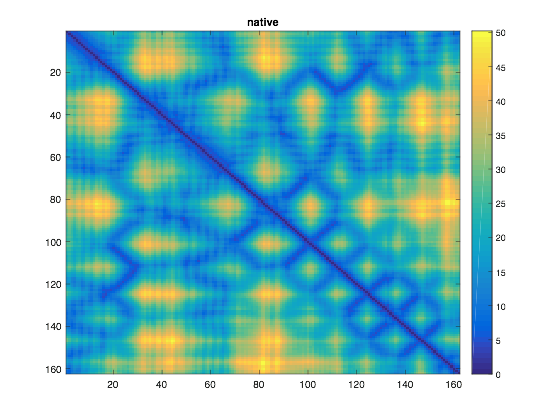 PhD Defense, May 11, 2020
15
Per-Target Training
Templates Searching
Prediction
Network Input
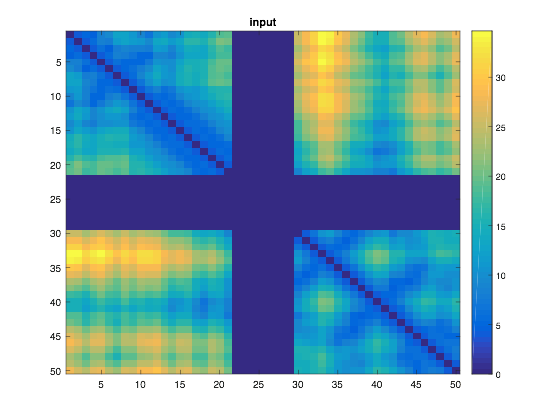 CDWEEISV…SSVIHDRKSGKKFSIEEALQSG…DRYVNKD
For each template in the pool
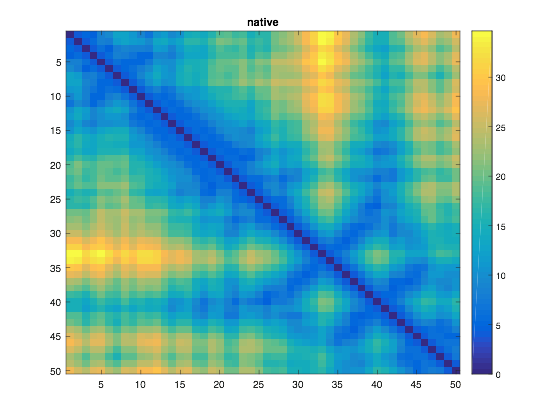 Alignment Search
(PSIBlast, HHSearch)
Network Output
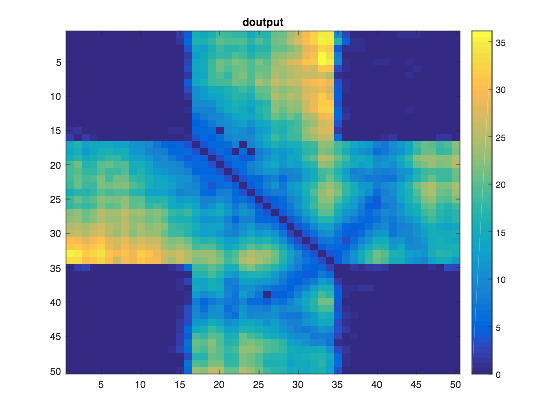 Template Pool
(coverage = 100%)
PhD Defense, May 11, 2020
16
The GAN Network Structure
Output has overlap regions
Encoder
Decoder
128
64
32
8
8
16
32
64
128
256
16
Generated
Input
50
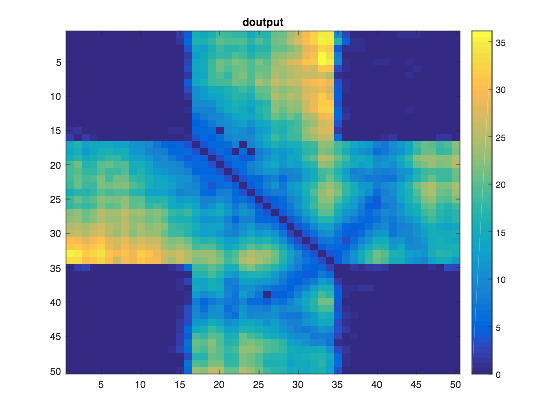 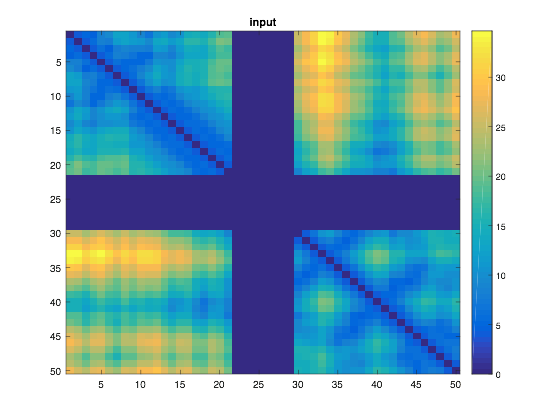 50
50
3x3
3x3
3x3
3x3
3x3
3x3
3x3
3x3
3x3
3x3
3x3
3x3
Label: 0
Generator
50
ReLU
Deconv
25
BN
BN
ReLU
Conv
13
7
4
flatten
...
Native
7
50
4
25
13
64
32
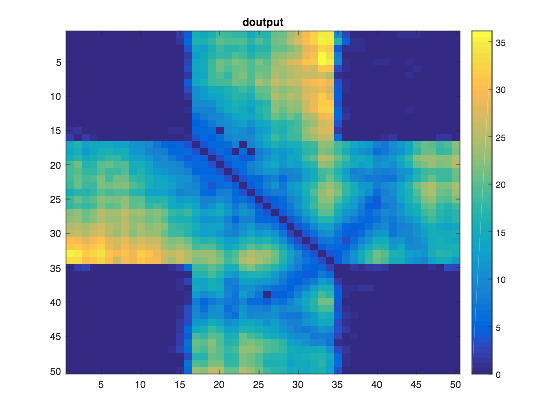 16
8
4x4
4x4
4x4
4x4
Label: 1
1024
Adversarial Discriminator
50
PhD Defense, May 11, 2020
17
[Speaker Notes: Deconv can be understood as a transpose convolution with learned filters. It is like an up-sampling but with the same height and width.]
Loss Functions
Overlap region
Missing region
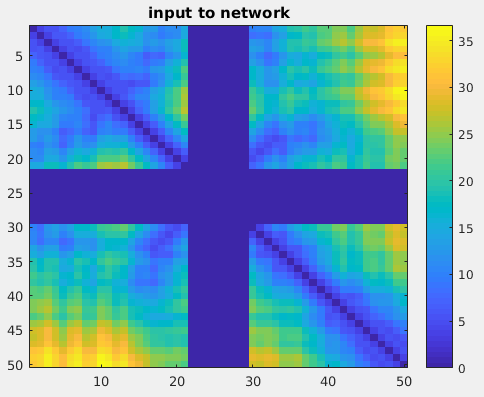 PhD Defense, May 11, 2020
18
[Speaker Notes: The reconstruction loss is to measure the similarity of the reconstructed missing region and the ground truth. We use the L2 distance between the predicted distance map of missing region and the distance map of ground truth.
The adversarial loss is to pick the best distribution according to the training set.
See backup slide for details]
Evaluation
PhD Defense, May 11, 2020
19
Results – Outperformed Existing Methods
PhD Defense, May 11, 2020
20
Visualization of Examples
Two structures without GAN and with GAN
Intermediate predicted results for case 1ALC
Last one is ground truth.
Golden one is the native.
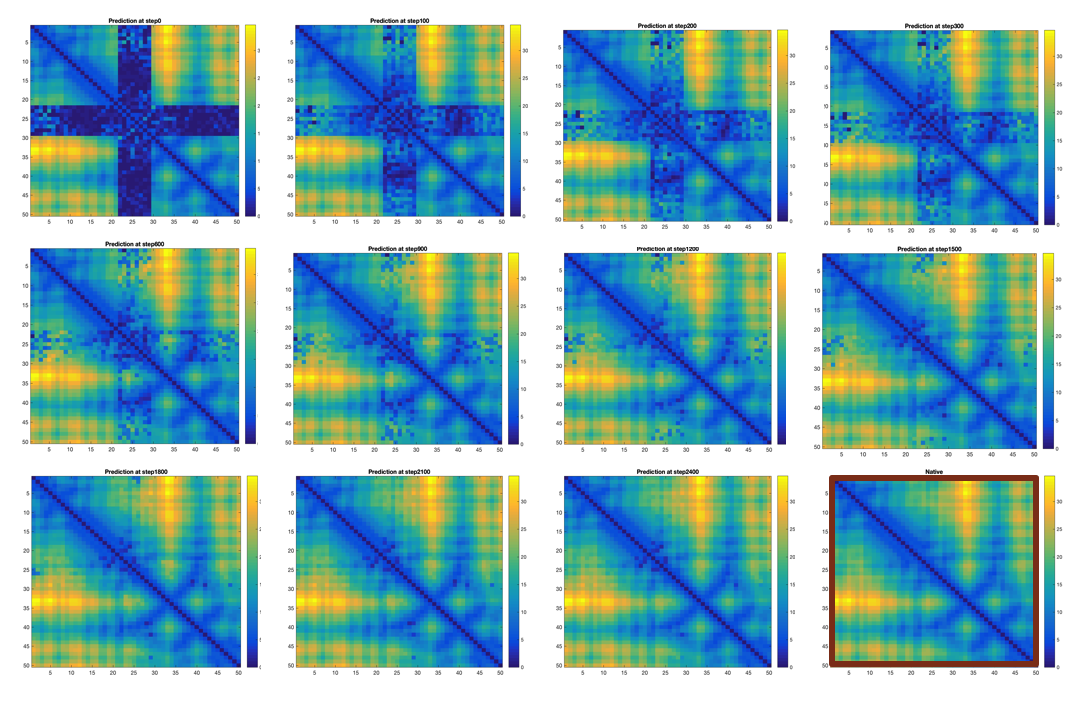 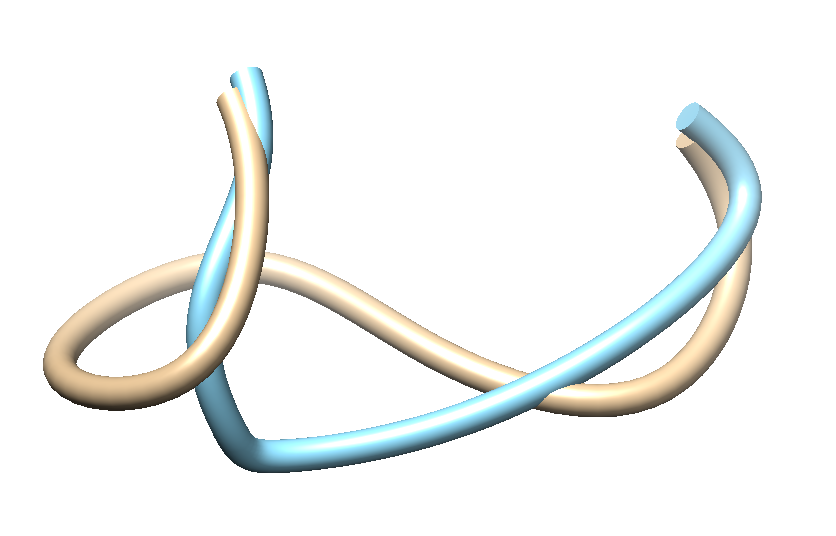 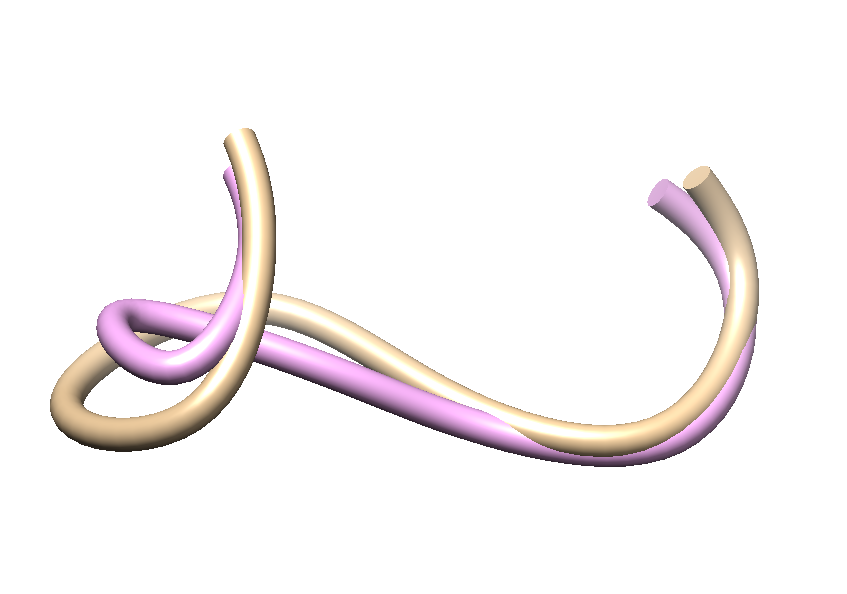 RMSD: 0.6
RMSD: 1.6
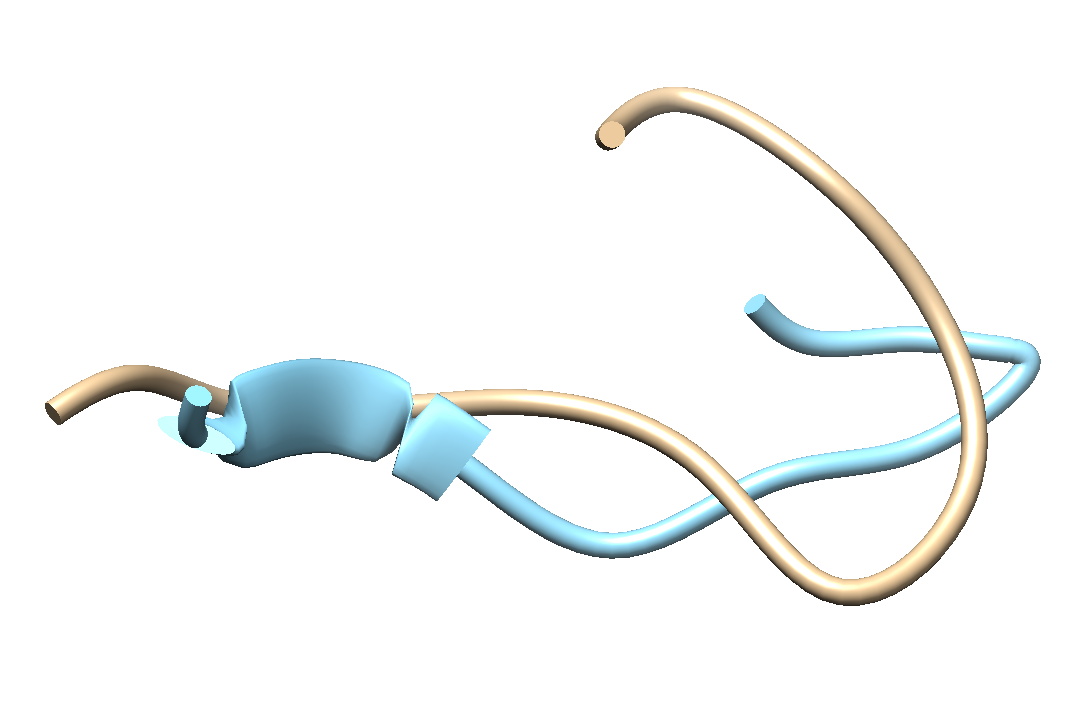 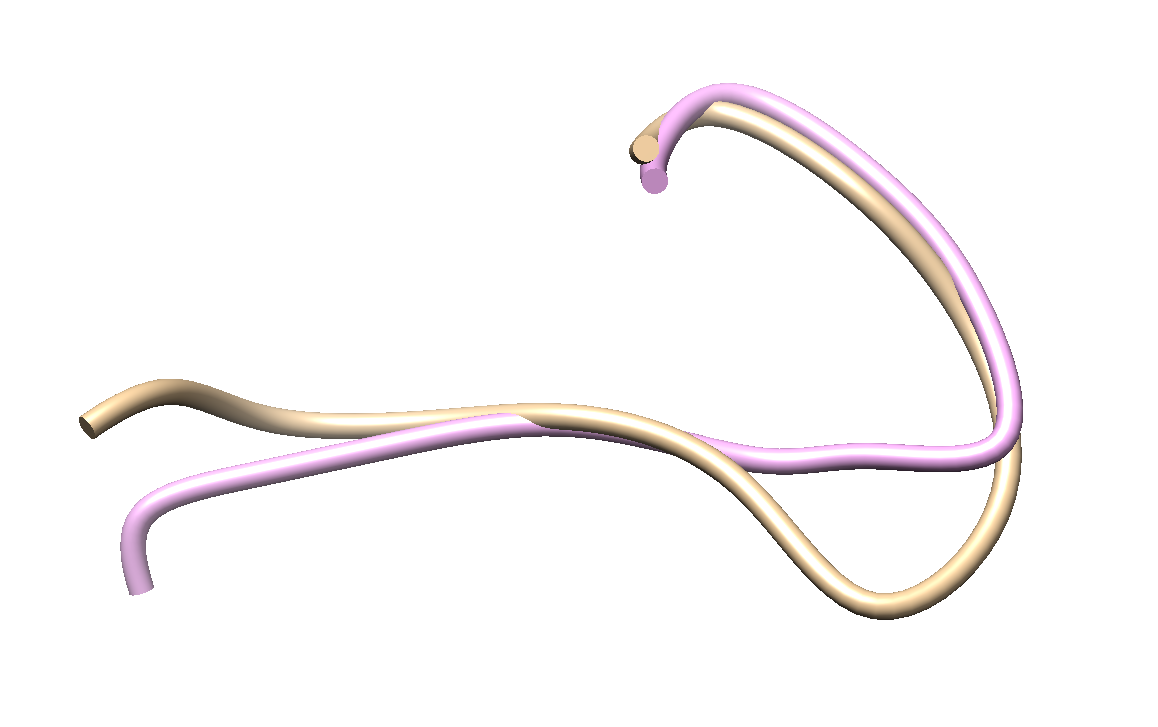 RMSD: 3.0
RMSD: 1.7
PhD Defense, May 11, 2020
21
Outline
Introduction and Overview
New Methods Developed
MUFOLD-LM: Protein Loop Modeling 
MUFOLD-Contact: Protein Contact Map Prediction
TPCref: Contact Map Prediction Refinement
New Software System Development
MUFOLD Improvements: A Protein Prediction Platform with Web Services
Summary and Future Work
PhD Defense, May 11, 2020
22
Introduction
Input:
MFKGIVQGAGIIKKISKNDDTQRHGITFPKDILESVEKGTVMLVNGCSLTVVRISGDVVYFDIDQAINTTTFRELEVGNKVNLEVRPEFGSLLGKGALTGNIKGVATVDNITEEEDRLKVYIKIPKDLIENILSEDHIGINGVSHSIEEISDDIIFINYPKNLSITTNLGTLEKGSDVNVETLNVSNEWD
Predict
Output:
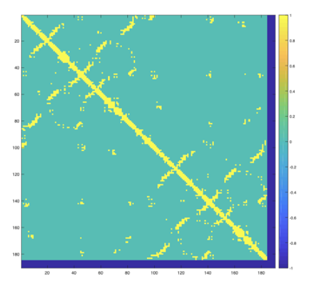 PhD Defense, May 11, 2020
23
Background
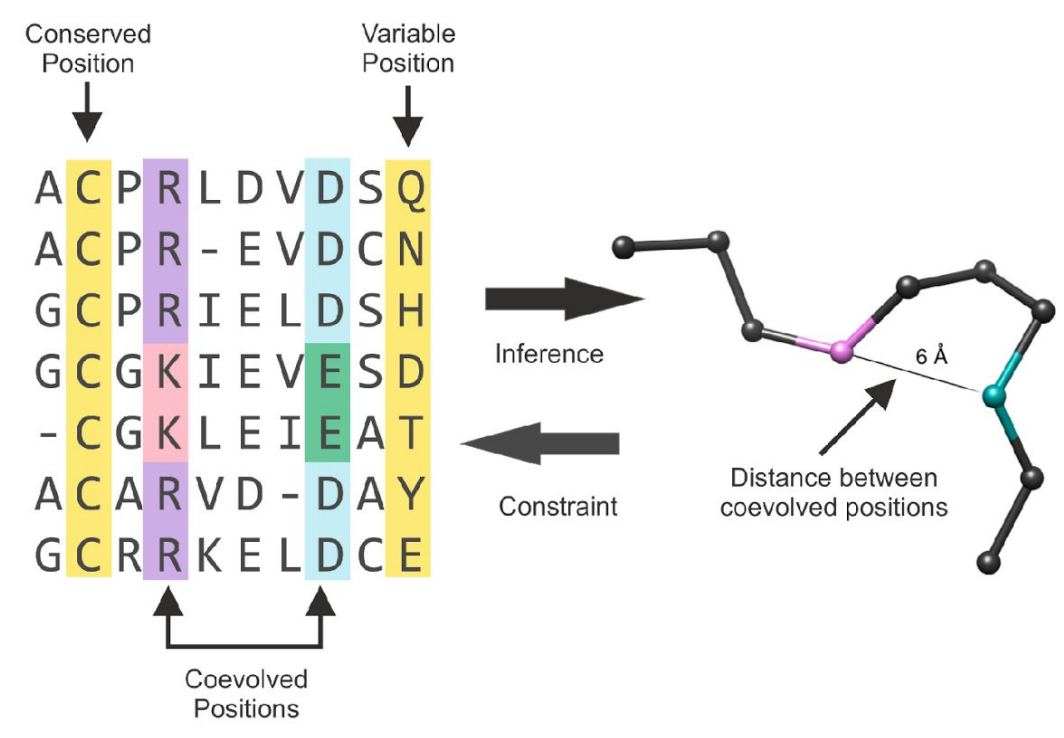 Co-evolution of Protein Residues
Random mutations 
A pair of residues mutates together to preserve protein’s function/structure
Those co-evolved positions are more likely to be in contact
Direct Coupling Analysis (DCA) 
A statistical inference framework used to infer direct co-evolutionary couplings among residue pairs
Used as one of features for machine learning models
PhD Defense, May 11, 2020
24
Related Work
PhD Defense, May 11, 2020
25
New Methods
MUFOLD-Contact_D: Predict distance map
MUFOLD-Contact_C: Predict binary contact map
MUFOLD-Contact
Two-stages multi-branch network
Combination of MUFOLD-Contact_D and MUFOLD-Contact_C
MUFOLD-Contact_D
Distance Map
Feature Generation
Features Set
Target Sequence
MUFOLD-Contact_C
Contact Map
MUFOLD-Contact
Contact Map
PhD Defense, May 11, 2020
26
All Features Set
PhD Defense, May 11, 2020
27
1. MUFOLD-Contact_D
54
PhD Defense, May 11, 2020
28
[Speaker Notes: A]
MUFOLD-Contact_D Network Structure
Plain net
Res net
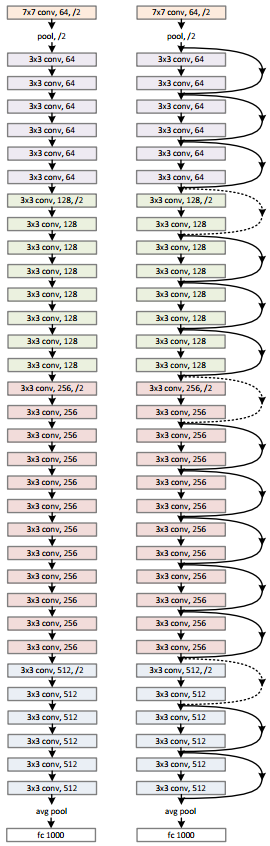 Residual Block
Shortcuts make network deeper
In our network, BN layers are removed
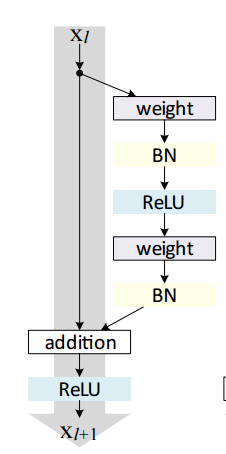 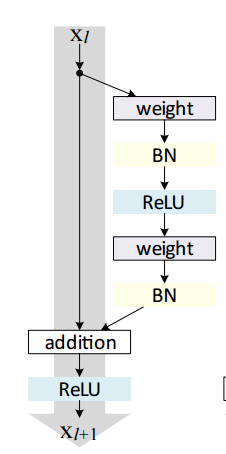 Our Residual Block
Original Residual Block
PhD Defense, May 11, 2020
29
(Cont’d)
Branch 1: large filters to capture global features
Branch 2: direct connection
Main Net: small filters to capture local feature
Main Net
Branch 1
54
3x3 

30 Res Block = 60 layers
17x17
ResBlock
17x17
ResBlock
17x17
ResBlock
Branch 2
1x1 Conv
Distance Prediction
PhD Defense, May 11, 2020
30
2. MUFOLD-Contact_C
PhD Defense, May 11, 2020
31
MUFOLD-Contact_C Network Structure
29
5x5

6 Res Blocks
= 18 layers
9x9
3 ResBlocks
Outer Layer
1x1 Conv
Concatenation
Binary Prediction
Outer Layer
6
PhD Defense, May 11, 2020
32
3. MUFOLD-Contact
PhD Defense, May 11, 2020
33
[Speaker Notes: Remove the temporal signs]
Two-stages Multi-branch Network
Stage 2 network is trained at last using results from stage 1 as additional features
Three stage 1 networks are trained separately
Long
Distance
Stage 1 Network 1
Medium Distance
Contact Prediction
All Feature Set
Stage 1 Network 2
Stage 2 Network
Short Distance
Stage 1 Network 3
PhD Defense, May 11, 2020
34
Stage 1
Distance map prediction
67
67
5x5

12 Dilated 
Res Blocks
= 24 layers
5x5

6 Res Blocks
= 12 layers
9x9
3 ResBlocks
Outer Layer
9x9
3 ResBlocks
Outer Layer
1D
Features
1D
Features
1x1 Conv
1x1 Conv
Stage 2
Contact map prediction
5x5
3 ResBlocks
Concatenation
Concatenation
2D Features
2D Features
Contact  Prediction
Distance Prediction
7
11
PhD Defense, May 11, 2020
35
Dilated Residual Block
Traditional residual block with dilated convolution layers
Can increase the size of receptive field
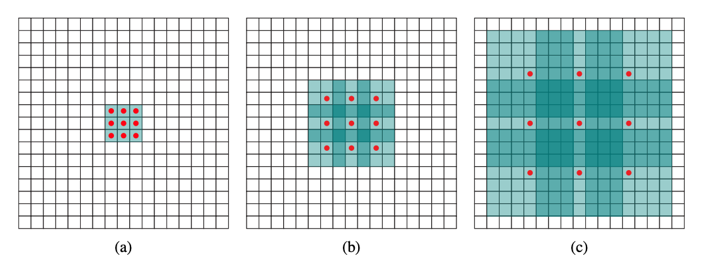 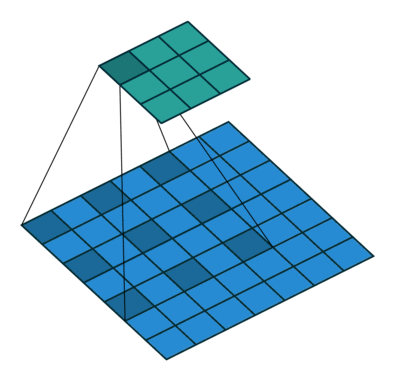 Visualization of dilated layer
Credit: https://github.com/vdumouli
From left to right, the dilation is 0, 1, and 3 respectively in three layers.
Red dots are kernel. Blue part is the receptive filed.
PhD Defense, May 11, 2020
36
Training Sets
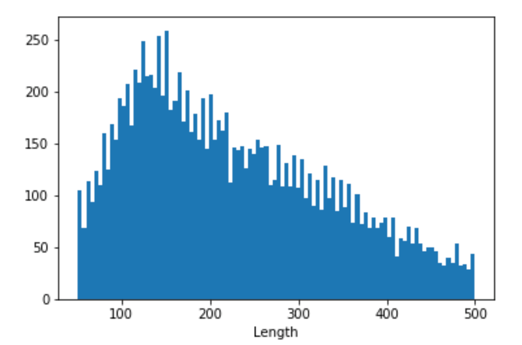 Length distribution of version 2
PhD Defense, May 11, 2020
37
Experimental Results
Testing Sets
Tools Compared
FreeContact (Kaján 2014)
PSICOV (David 2012)
CCMPred (Seemayer 2014)
metaPSICOV2 (Buchan 2018)
RaptorX-Contact (Wang 2017)
ResPRE (Li 2019)

Run locally if downloadable
Online servers and ResPRE excluded for testing set 1
T0950, T0951, T0953s1, T0953s2, T0954, T0955, T0957s1, T0957s2, T0958, T0960, T0963, T0966, T0968s1, T0968s2, T1003, T1005, T1008, T1011, T1016
PhD Defense, May 11, 2020
38
Evaluation Metrics
PhD Defense, May 11, 2020
39
Testing Set 1 – CASP13
Most important one
PhD Defense, May 11, 2020
40
PhD Defense, May 11, 2020
41
Testing Set 2 – NewPDB50
Most important one
PhD Defense, May 11, 2020
42
Outline
Introduction and Overview
New Methods Developed
MUFOLD-LM: Protein Loop Modeling 
MUFOLD-Contact: Protein Contact Map Prediction
TPCref: Contact Map Prediction Refinement
New Software System Development
MUFOLD Improvements: A Protein Prediction Platform with Web Services
Summary and Future Work
PhD Defense, May 11, 2020
43
Introduction
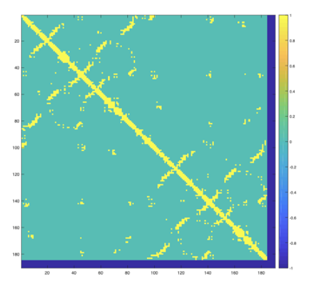 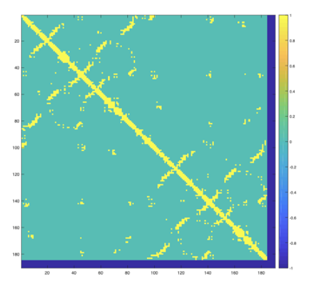 Contact Map Prediction Refinement
Long L/5 Acc: 78%
Long L/5 Acc: 90%
PhD Defense, May 11, 2020
44
New Method - TPCref
Existing contact map predictors drawback: only use sequence features
Templates have important structural information
The first to utilize templates to refine contact map prediction
Inspired by collaborative filtering
Applicable to any contact map predictor
Learn from mistakes: utilizes knowledge of misclassified templates contacts
TPCref 
(template prediction correction refinement)
PhD Defense, May 11, 2020
45
Overall Architecture
1. Target contact map prediction.
1
Contact Map Predictor
Target Sequence
Target Contact Prediction
PhD Defense, May 11, 2020
46
Overall Architecture
1. Target contact map prediction.
2. Templates selection, templates contact map prediction, and contact map filter generation.
1
Contact Map Predictor
Target Sequence
Target Contact Prediction
Blast
Sequence
clustering
2
Contact Map Filter Generation
20 Template Contact Predictions
20 Template Sequences
Contact Map Filter
20 Template Native Contact Maps
PDB Extraction
PhD Defense, May 11, 2020
47
Overall Architecture
1. Target contact map prediction.
2. Templates selection, templates contact map prediction, and contact map filter generation.
3. Apply the contact map filter to target contact map prediction.
1
3
Contact Map Predictor
Target Sequence
Target Contact Prediction
Blast
Sequence
clustering
2
Contact Map Filter Generation
20 Template Contact Predictions
20 Template Sequences
Fusion
Contact Map Filter
20 Template Native Contact Maps
PDB Extraction
Refined Contact Map Prediction
PhD Defense, May 11, 2020
48
Contact Map Filter Generation
Key idea: learn from mistakes, get information from similar templates
User-based collaborative filtering gets information from similar users
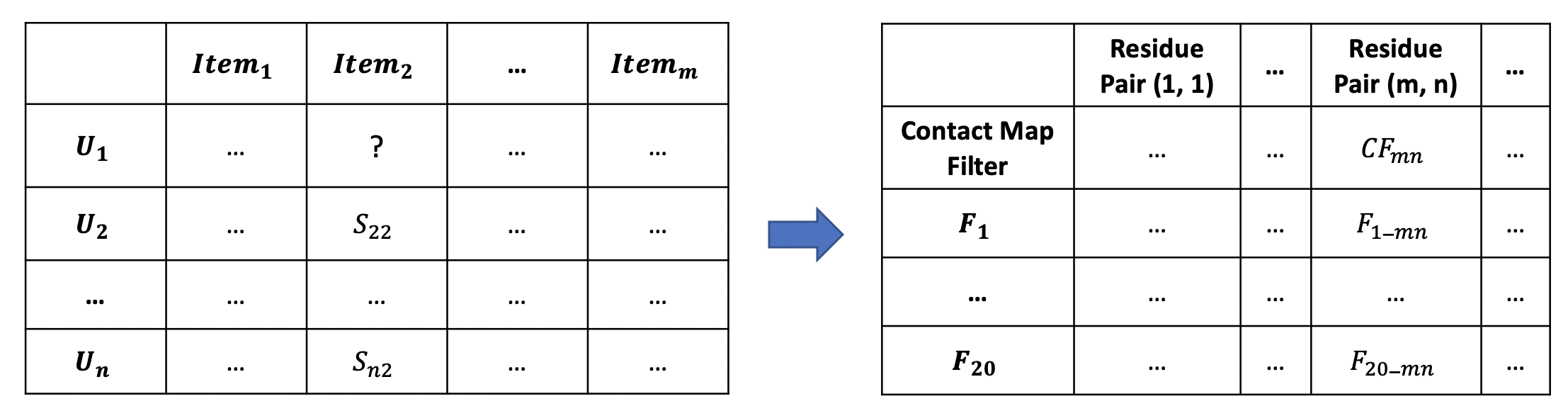 Similar users.
PhD Defense, May 11, 2020
49
Contact Map Filter Generation
Key idea: get information from similar templates
User-based collaborative filtering gets information from similar users
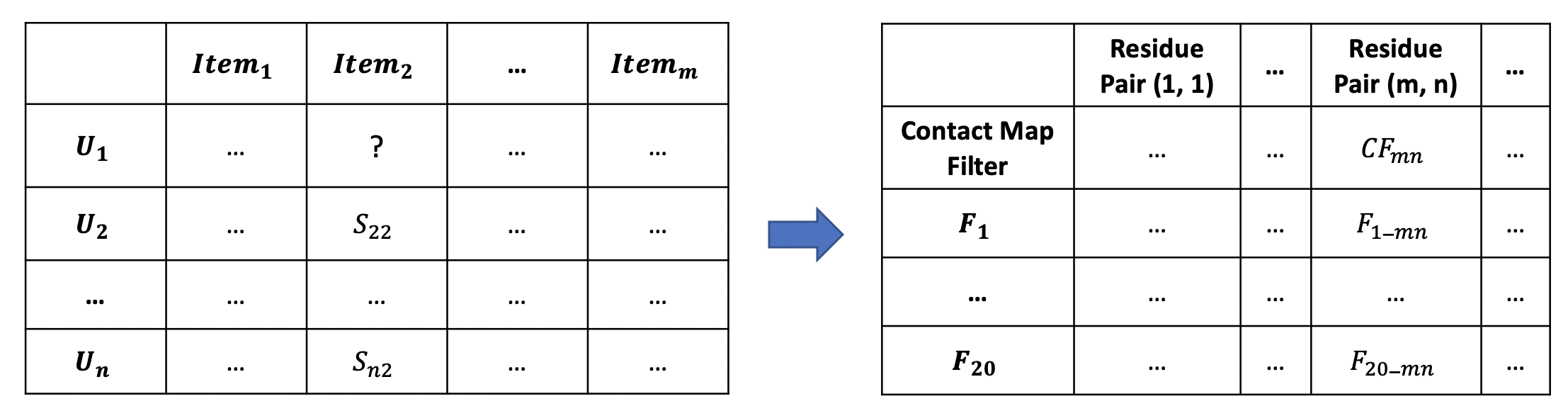 Similar users.
Similar individual filters from templates.
PhD Defense, May 11, 2020
50
Individual Template Filter Generation
True Contact
Short & Medium
Long
0
0
1
PhD Defense, May 11, 2020
51
Evaluation
Testing Set
NewPDB50 from MUFOLD_Contact
Existing Contact Map Predictor for Comparison
FreeContact (Kaján 2014)
CCMPred (Seemayer 2014)
metaPSICOV2 (Buchan 2018)
ResPRE (Li 2019)
MUFOLD_Contact
PhD Defense, May 11, 2020
52
Improvements After Applying TPCref
ALL positive values!
EVERY metric of ALL existing predictors are improved.
PhD Defense, May 11, 2020
53
NewPDB50 Precision with TPCref
Most important one
PhD Defense, May 11, 2020
54
Additional Results
Long L/5 Precision Comparison Before and After Applying TPCref
PhD Defense, May 11, 2020
55
Outline
Introduction and Overview
New Methods Developed
MUFOLD-LM: Protein Loop Modeling 
MUFOLD-Contact: Protein Contact Map Prediction
TPCref: Contact Map Prediction Refinement
New Software System Development
MUFOLD Improvements: A Protein Prediction Platform with Web Services
Summary and Future Work
PhD Defense, May 11, 2020
56
New MUFOLD Improvements Overview
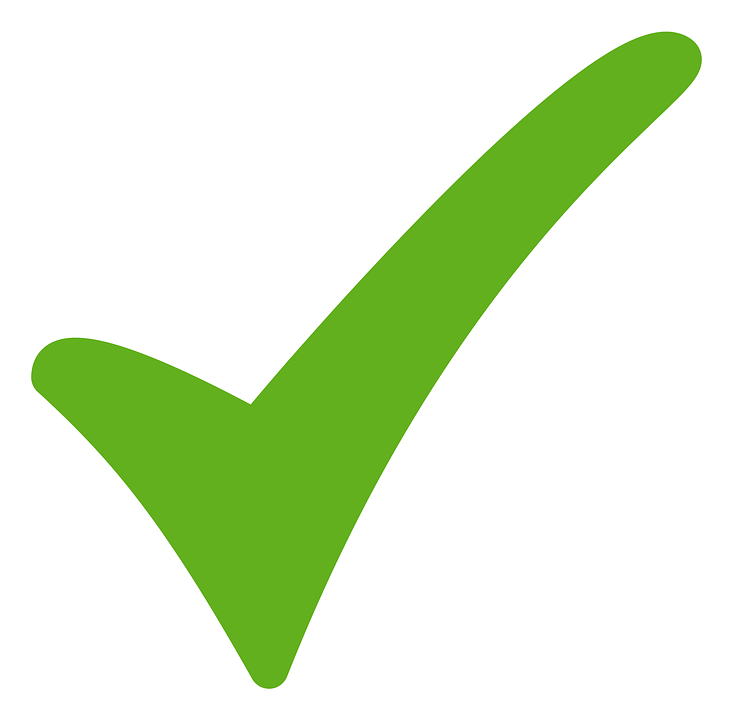 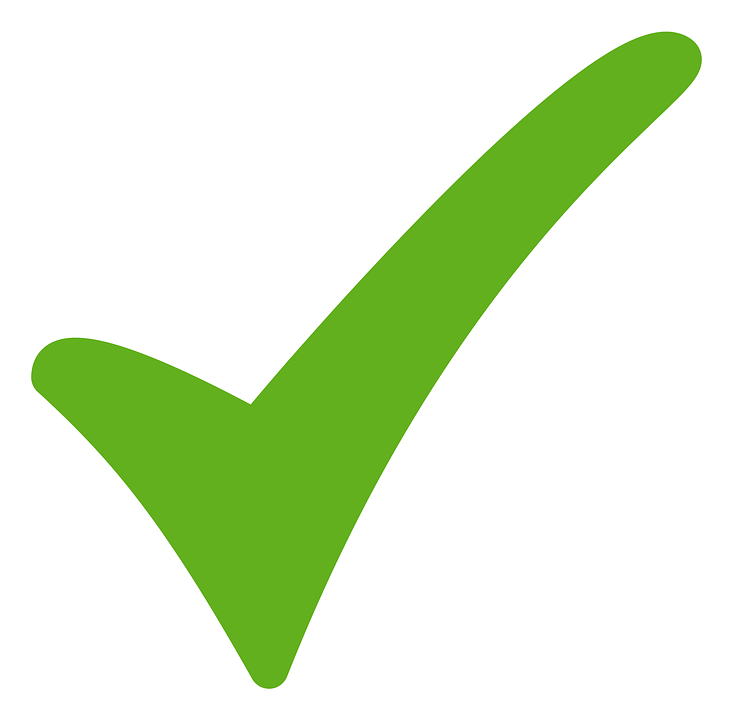 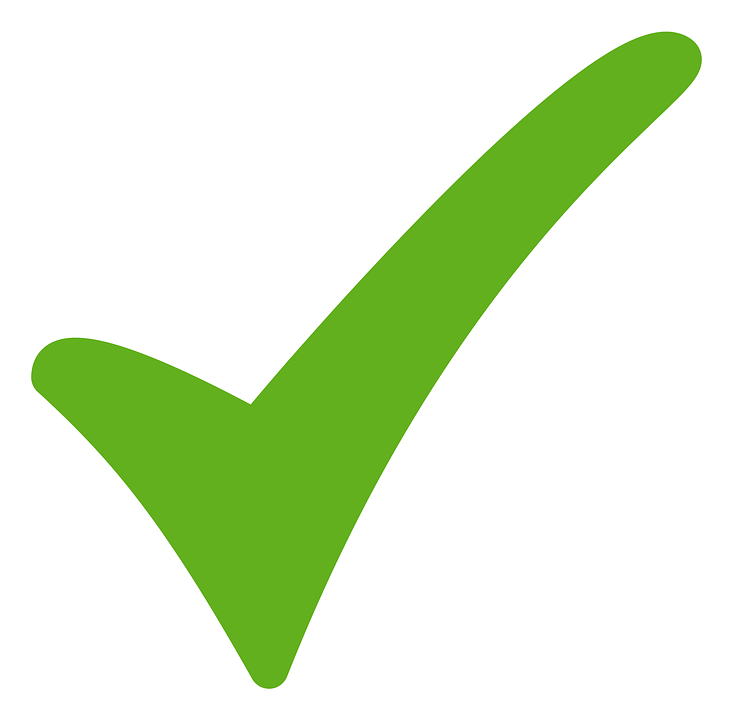 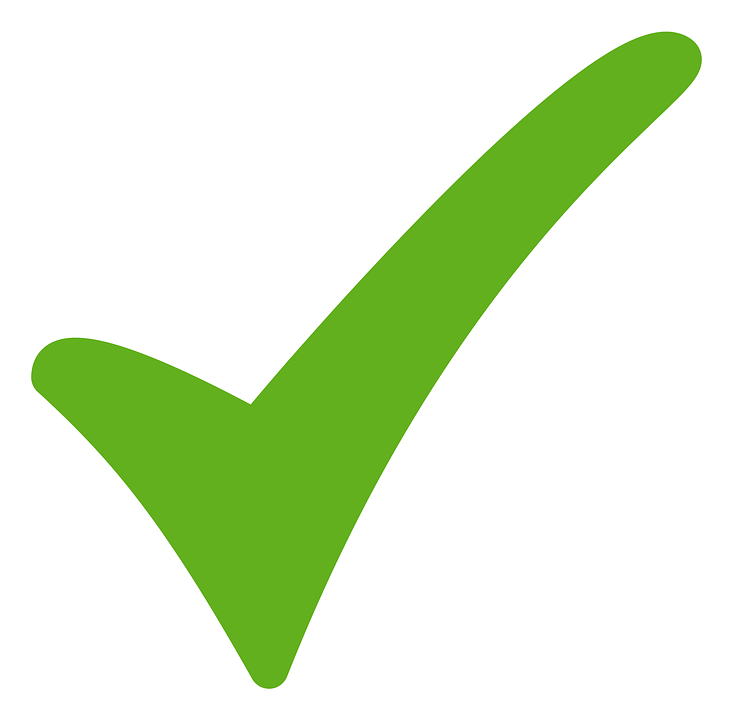 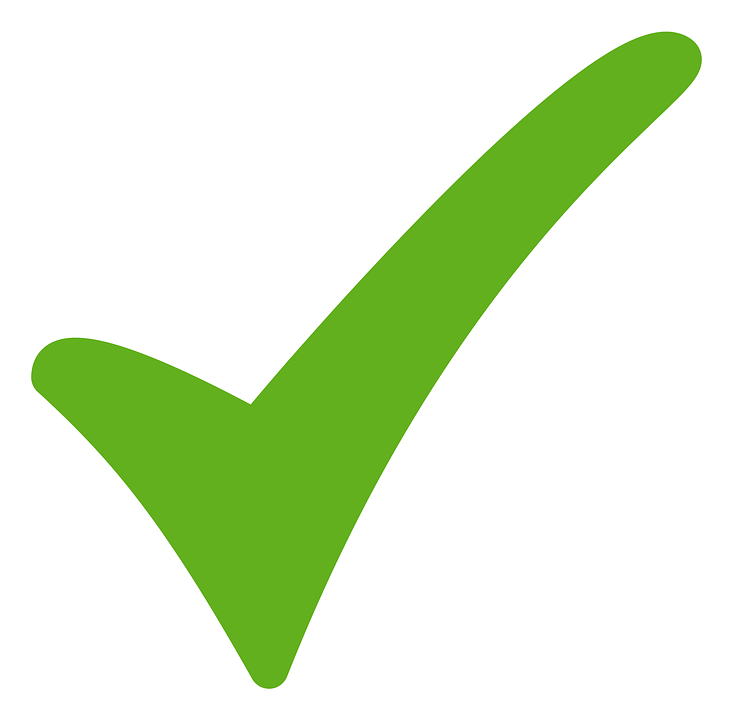 3D Modeling
Database Generation
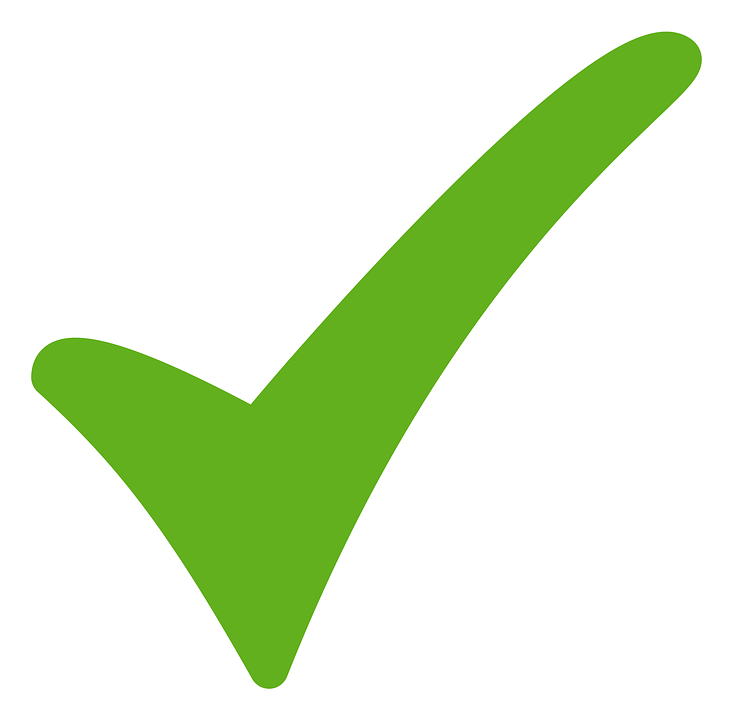 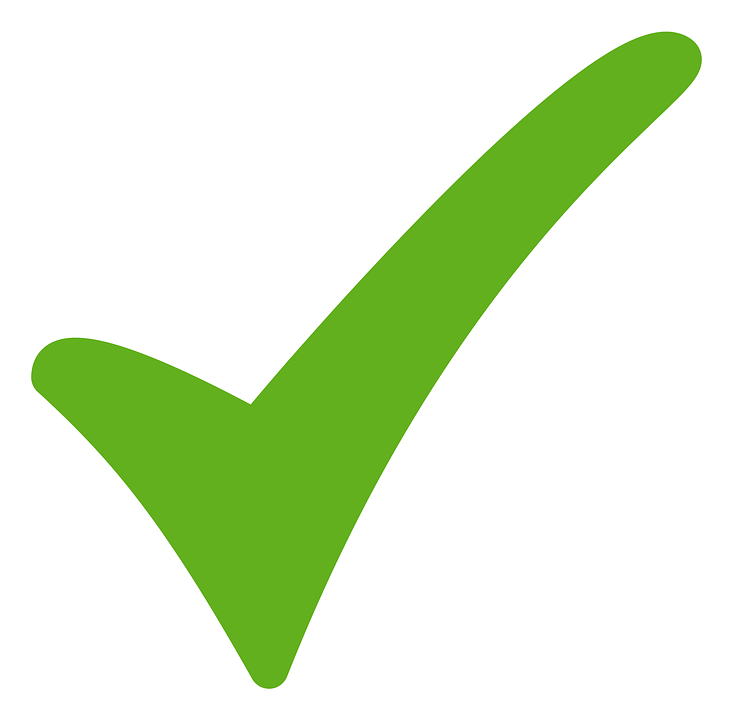 Secondary Structure
Secondary and Supersecondary
3D Modeling
Web Services
Loop Modeling
Contact Map
Prediction and Refinement
Model Refinement
Quality Assessment
PhD Defense, May 11, 2020
57
MUFOLD Modules Design
Unified data objects 
Decoupled modules
Communication protocols
Easy to:
Add new tools
Develop new methods
Do fast dev-iterations
Reusing code bases (no need to re-invent wheels)
Etc.
Data Objects
PhD Defense, May 11, 2020
58
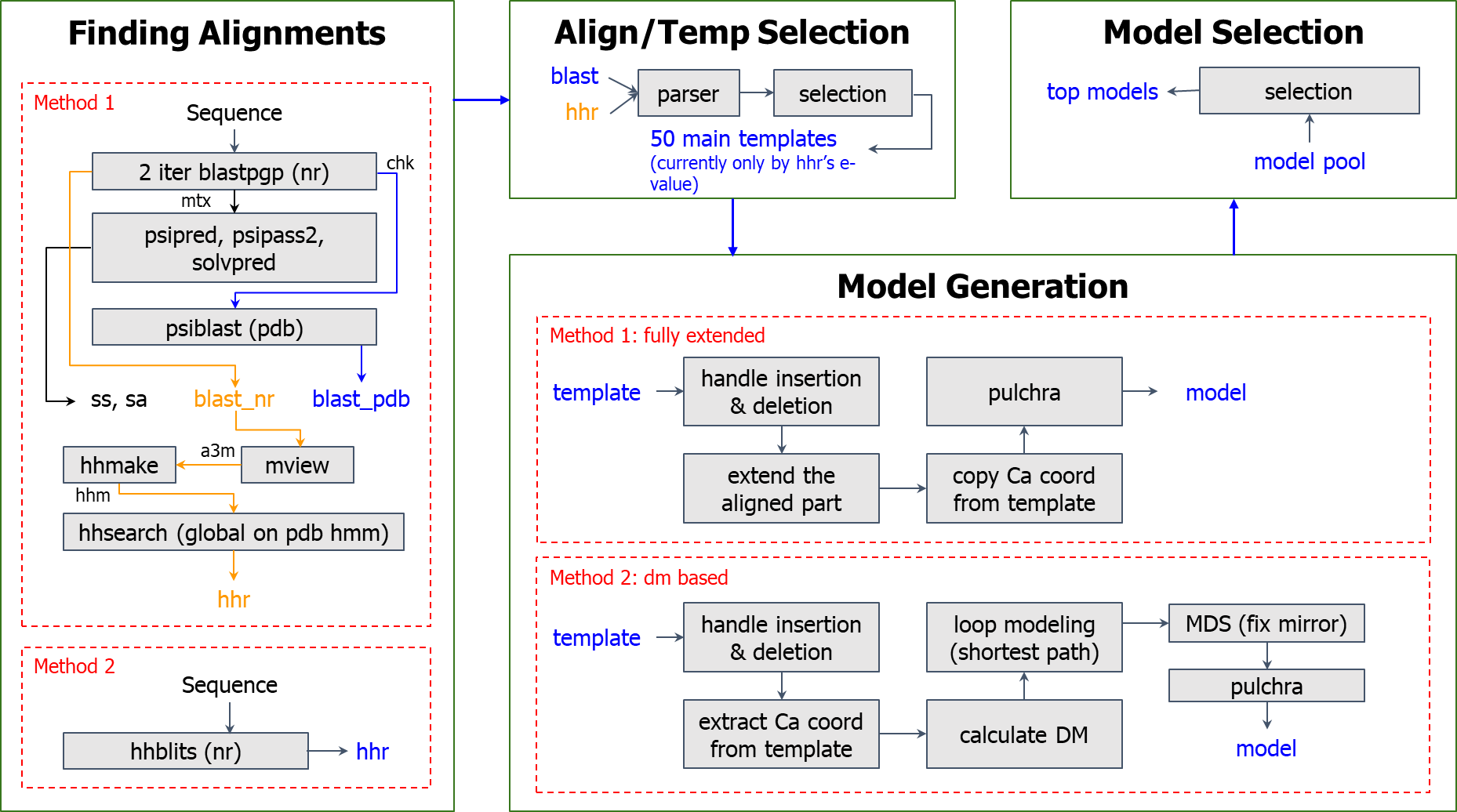 PhD Defense, May 11, 2020
59
Web Services System
Frontend
Job Scheduler System
Target
Job Scheduler System

(Some runners are responsible for different tasks.)
Web Portal or APIs
Yes
New Job?
No
PHP Scripts
Job Queue for Different Tasks
Listener
Notify the User by Email
Backend
PhD Defense, May 11, 2020
60
Frontend and Job Scheduler/Management
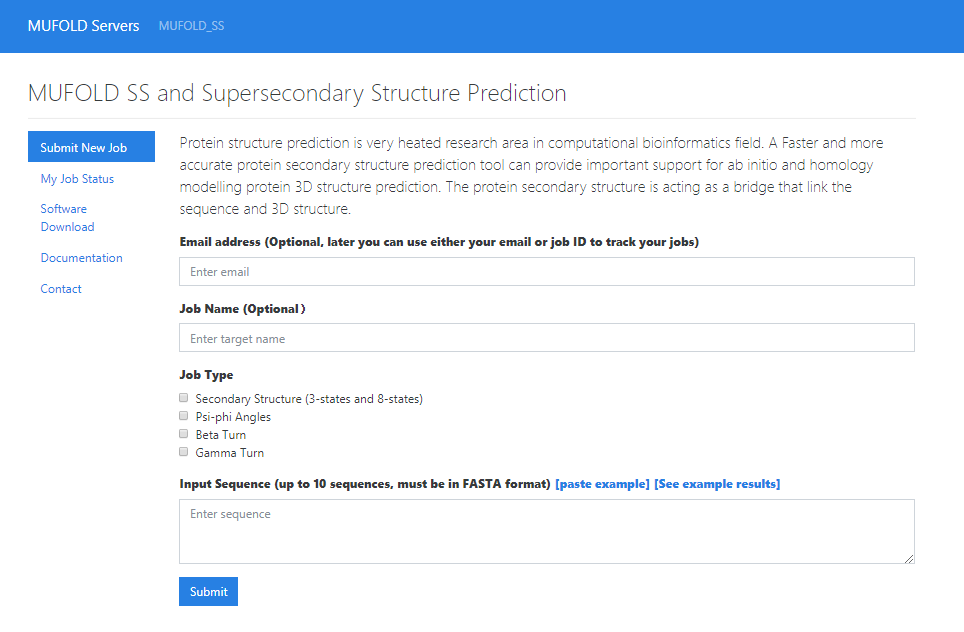 User friendly frontend
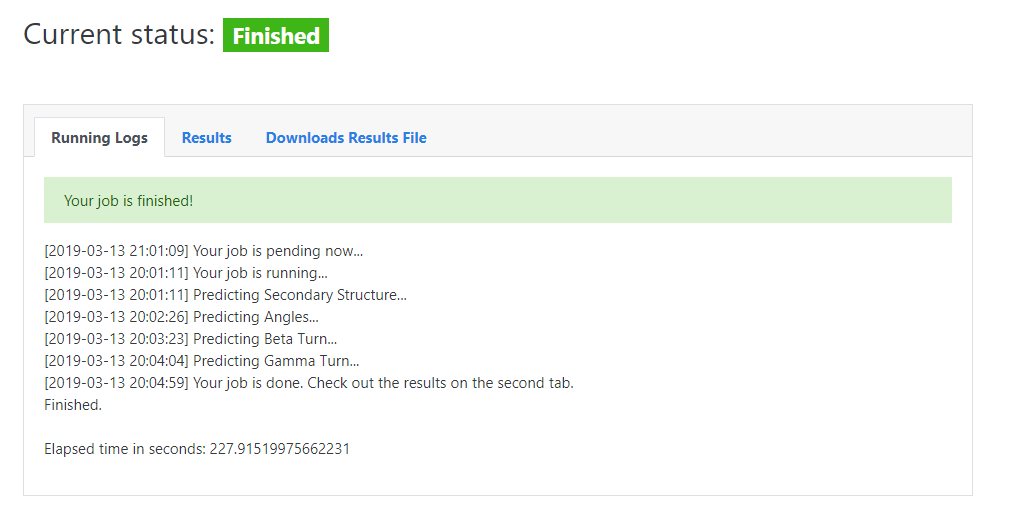 Real time status tracking
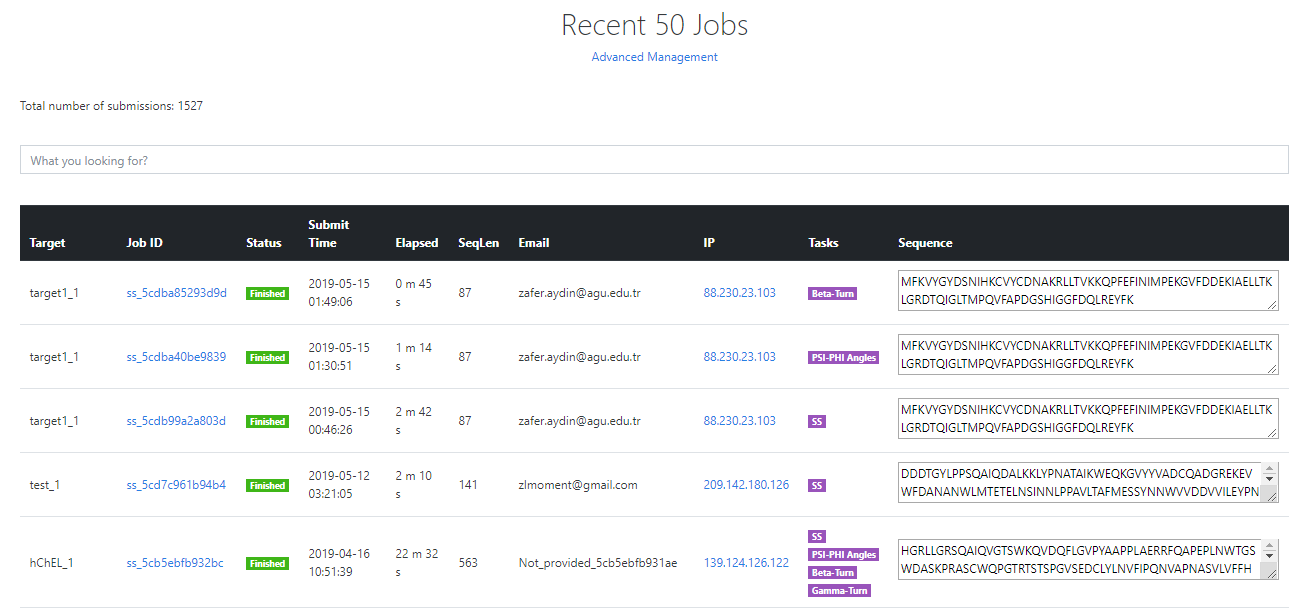 Job Management
PhD Defense, May 11, 2020
61
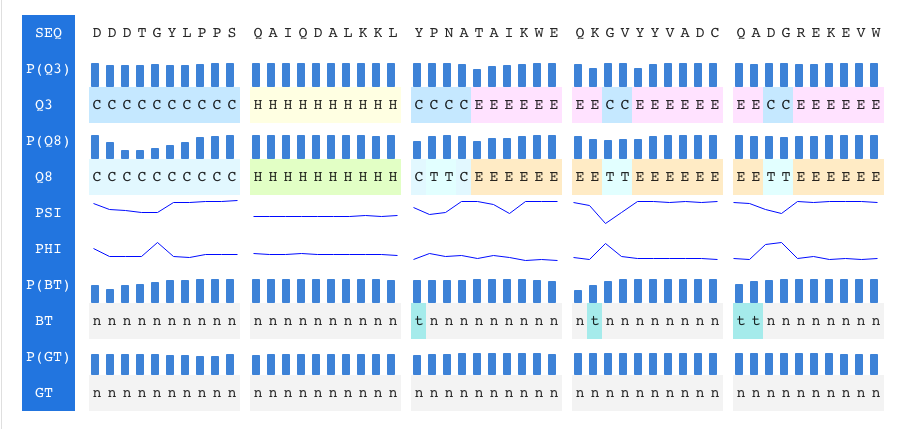 Interactive Results
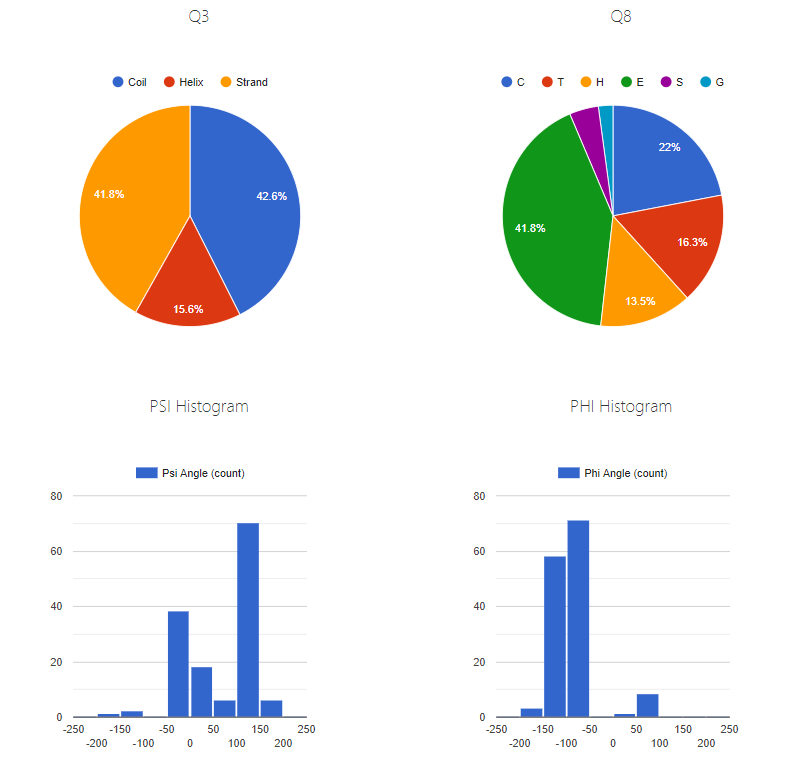 Interactive Visualization
PhD Defense, May 11, 2020
62
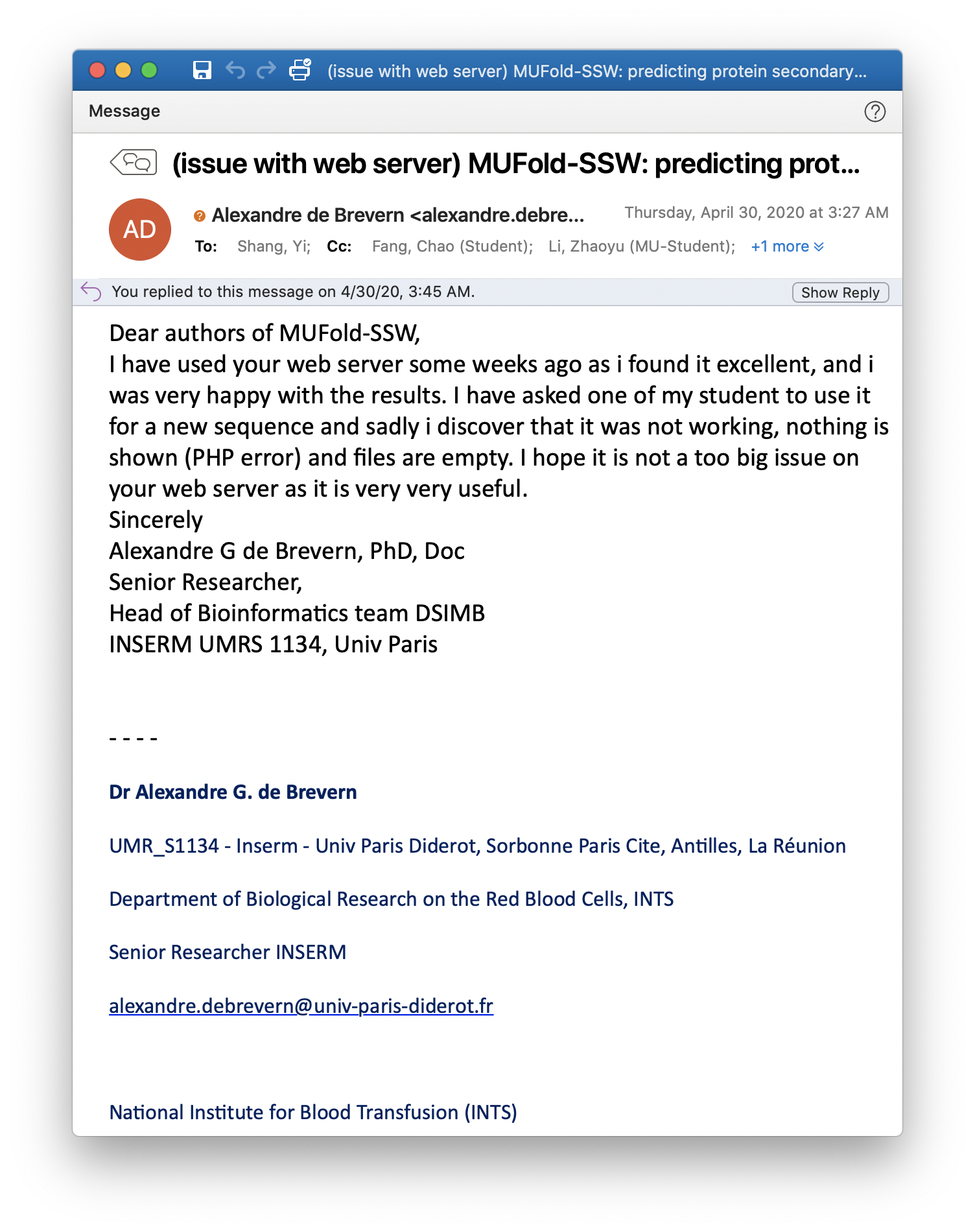 Usage and Usefulness
Since October 2018
1,521 users from all over the world
8,435 submitted jobs (each has up to 4 tasks)
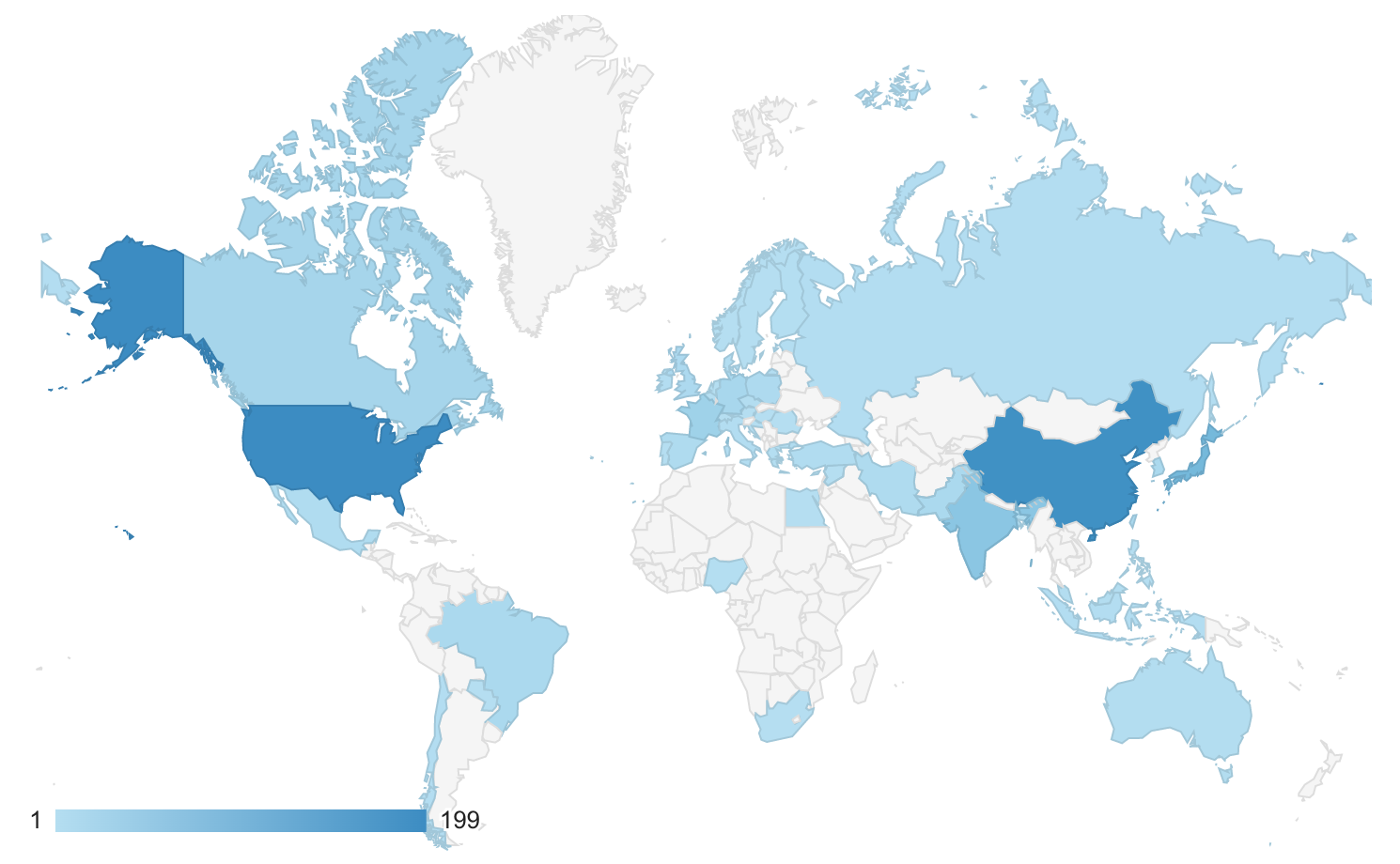 PhD Defense, May 11, 2020
63
Outline
Introduction and Overview
New Methods Developed
MUFOLD-LM: Protein Loop Modeling 
MUFOLD-Contact: Protein Contact Map Prediction
TPCref: Contact Map Prediction Refinement
New Software System Development
MUFOLD Improvements: A Protein Prediction Platform with Web Services
Summary and Future Work
PhD Defense, May 11, 2020
64
My Contributions
PhD Defense, May 11, 2020
65
Future Work
Loop Modeling
GAN can be further fine-tuned and more variations can be tried
Training could be stabilized
Cross target training
Contact Map Prediction
Usage of GAN
Usage of raw co-evolution scores
Contact Map Refinement
Utilizing a greater number of templates
A more sophisticated template weighting methods
Modern web design of web portals (Angular, HTML5, etc)
PhD Defense, May 11, 2020
66
List of Publications
Zhaoyu Li, Jeffrey Ruffolo, Yi Shang, "New Deep Learning and Collaborative Filtering Methods for Protein Structure Contact Prediction” (to be submitted)
Chao Fang*, Zhaoyu Li* (co-first author), Dong Xu, Yi Shang. "MUFold-SSW: A New Webserver for Predicting Protein Secondary Structures, Torsion Angles, and Turns." Bioinformatics 36, no. 4 (2020): 1293-1295.
Jeffrey Ruffolo, Zhaoyu Li, Yi Shang. "MUFold-Contact and TPCref: New Methods for Protein Structure Contact Prediction and Refinement." In 2019 IEEE International Conference on Bioinformatics and Biomedicine (BIBM), pp. 90-93. IEEE, 2019.
Wenbo Wang, Zhaoyu Li, Junlin Wang, Dong Xu, and Yi Shang. "PSICA: a fast and accurate web service for protein model quality analysis." Nucleic acids research 47, no. W1 (2019): W443-W450.
Zhaoyu Li, Son Nguyen, Dong Xu, Yi Shang. "Protein Loop Modeling Using Deep Generative Adversarial Network." In Tools with Artificial Intelligence (ICTAI), 2017 IEEE 29th International Conference IEEE, 2017
Junlin Wang, Zhaoyu Li, and Yi Shang. "New Deep Neural Networks for Protein Model Evaluation." In 2017 IEEE 29th International Conference on Tools with Artificial Intelligence (ICTAI), pp. 309-313. IEEE, 2017. 
Son Nguyen, Zhaoyu Li, Yi Shang. "Deep Networks and Continuous Distributed Representation of Protein Sequences for Protein Quality Assessment." In Tools with Artificial Intelligence (ICTAI), 2017 IEEE 29th International Conference IEEE, 2017.
Son Nguyen, Zhaoyu Li, Dong Xu, and Yi Shang. "New Deep Learning Methods for Protein Loop Modeling." IEEE/ACM Transactions on Computational Biology and Bioinformatics (2017).
PhD Defense, May 11, 2020
67
Acknowledgement
This work was supported in part by National Institutes of Health grant R01GM100701. 
The high-performance computing infrastructure is supported by the National Science Foundation under grant number CNS-1429294.
Some images were taken from the public domain.
PhD Defense, May 11, 2020
68
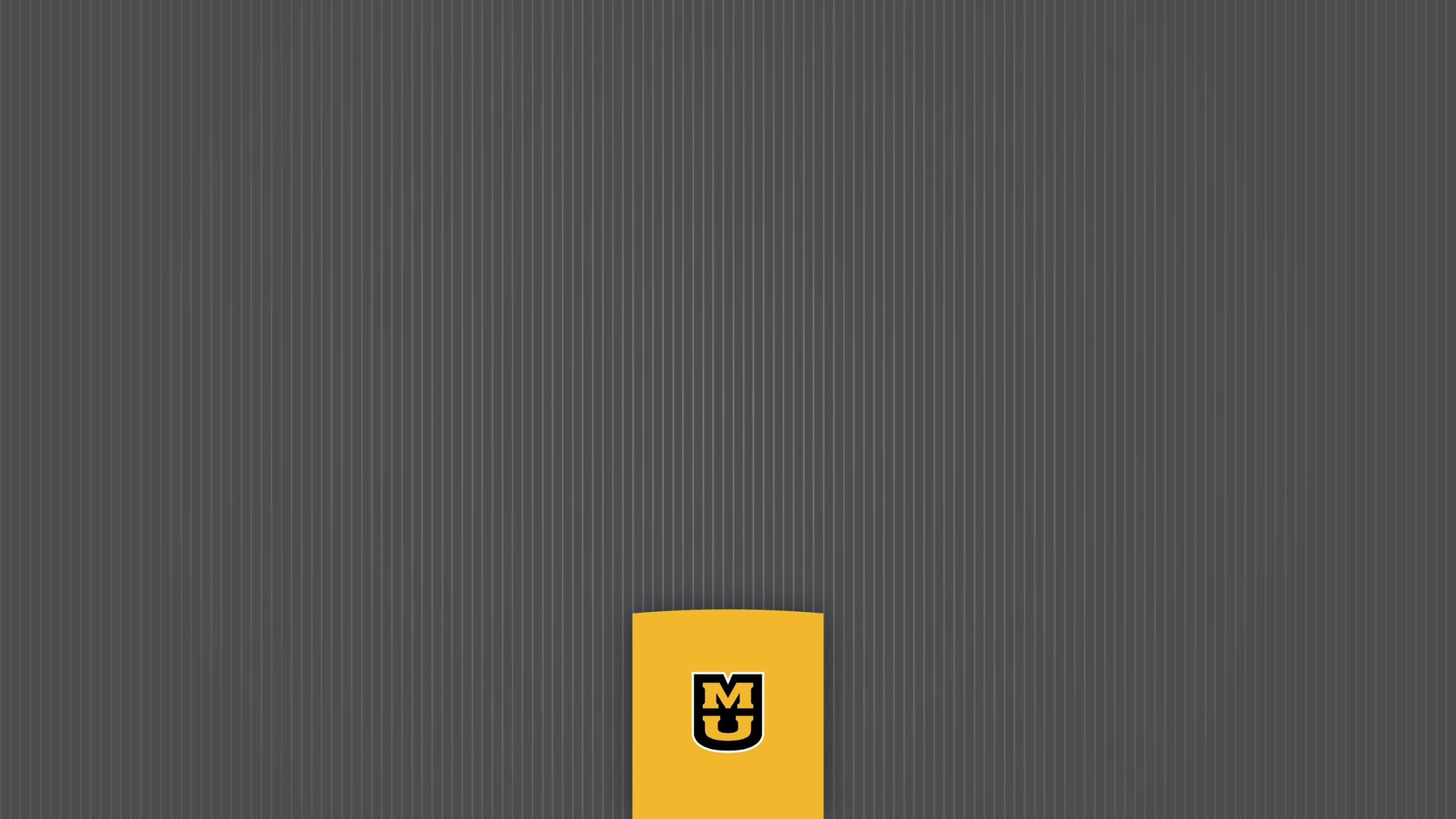 Thank you!
Speaker: Zhaoyu Li
Department of Electrical Engineering and Computer Science (EECS)
University of Missouri - Columbia
PhD Defense, May 11, 2020
69
Backup Slides
70
MUFOLD-Contact_GAN
Prediction
GENERATOR
MUFOLD-Contact_C
Conv
PatchGAN
Get patches by sliding window
DISCRIMINATOR
Discriminator Network
True Contact
PhD Defense, May 11, 2020
71
MUFOLD_LM Loss Functions
Overlap region
Missing region
-
-
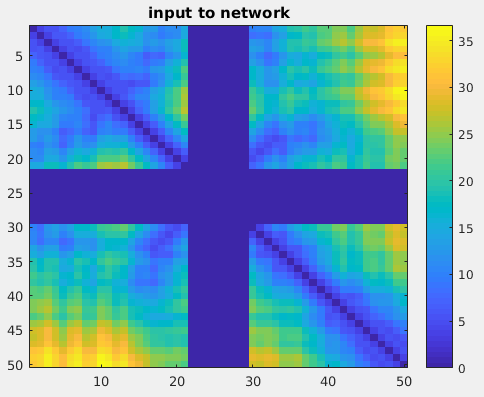 -
-
72
MUFOLD_LM Adversarial Loss
The adversarial loss is to pick the best distribution according to the training set. 
During the training, we train the Adversarial Discriminator Network (D) to maximize log(D(x)), where x is the ground truth, i.e. the probability of correct distinction between the generated result and the ground truth. 
In the meantime, we train the Generator Network (G) to minimize log(1-D(G(z))) where z is the input to G:
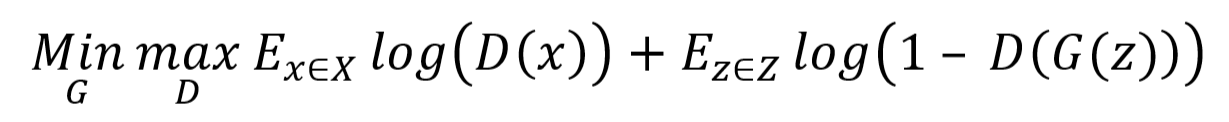 73
How to train MUFOLD_LM
Loss of real and recon generated by G.

The gradients provided by this loss will make G generate better fake results with smaller MSE.
Loss_G = 0.5 * Loss(recon) + 0.5 * Loss(adv_G)
Loss_D = 0.5 * Loss(adv_D)
Loss of D predicts recon is real.

The gradients provided by this loss will make G generate better fake results to fool D.
Loss of D predicts recon is fake, and real is real.

The gradients provided by this loss will make D be able to better identify fake from real.
74
How to train MUFOLD_LM
Fix G’s weights, train D

For real data, D is optimized to output 1
For generated data, D is optimized to output 0
Fix D’s weights, train G

G is optimized to generate data that D gives high probability to be real.
D provides gradients to update G’s weights
ShapeString
This is a predicted eight states features based on the discrete state of dihedral angles (Zhou, Shu, & Hovmoller, 2010)
The eight-state Shape Strings are defined as shown in the figure and it is generated by tool Frag1D
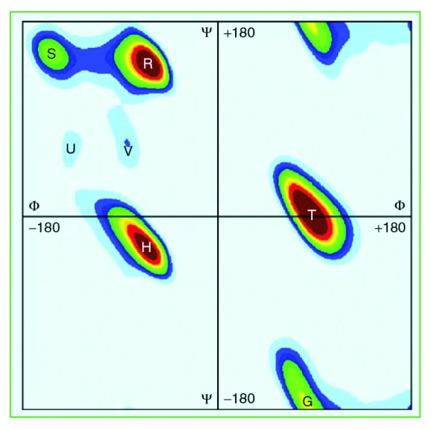 76
MUFOLD_LM Method Overview
CDWEEISVKGPNGESSVIHDRKSGKKFSIEEALQSGRLTPAHYDRYVNKD
PSI-BLAST
HHSearch
Template Pool Generation:
Templates that can cover the whole query target
Template Pool
Neural Network (GAN)
Neural Network Training:
Use the templates’ distance maps with loop region removed to train
NN Model
NN Model
Prediction:
Input the target’s distance map with missing region
Prediction
77
Raw Scores
A
A
C
C
D
D
E
E
F
F
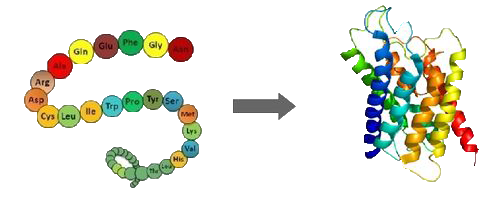 G
G
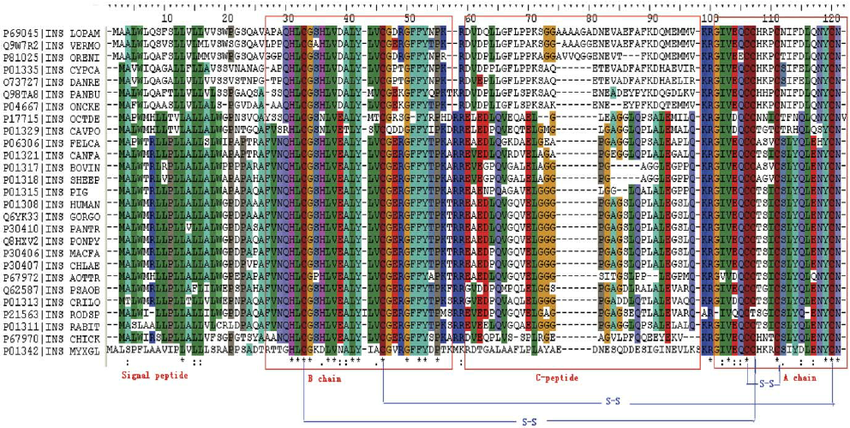 Direct coupling analysis
H
H
Multiple Sequence Alignment
I
I
K
K
L
L
M
M
N
N
P
P
Q
Q
R
R
S
S
T
T
V
V
W
W
Y
Y
-
-
Co-evolution statistics
78
Feature Calculation: Covariance
Calculate weight
Calculate single frequencies
Calculate pair frequencies
Calculate covariance
This step is from source code: https://github.com/psipred/DeepCov/blob/master/src/cov21stats.c
Related Work using Neural Networks Details
PhD Defense, May 11, 2020
80
1. Calculate Weight
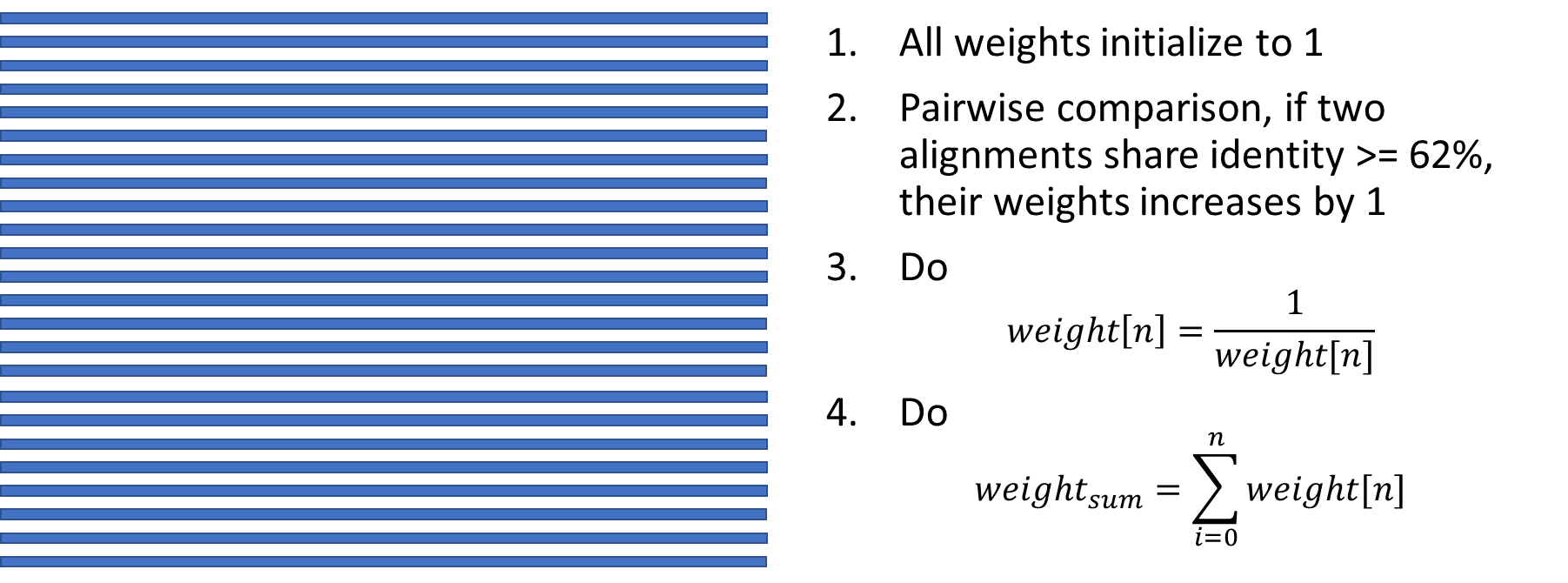 2. Calculate Single Frequencies
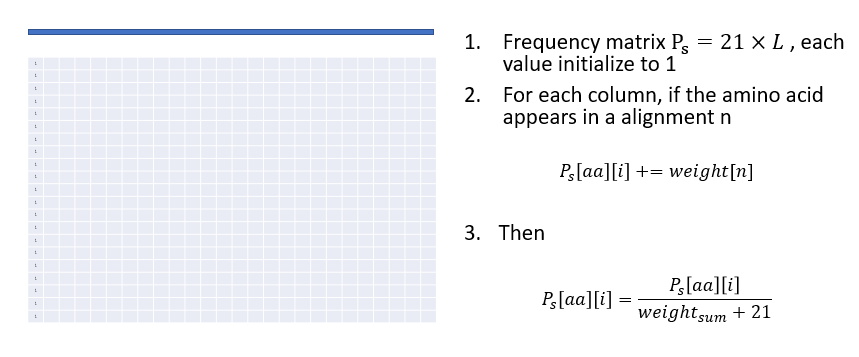 3. Calculate Pairwise Frequencies
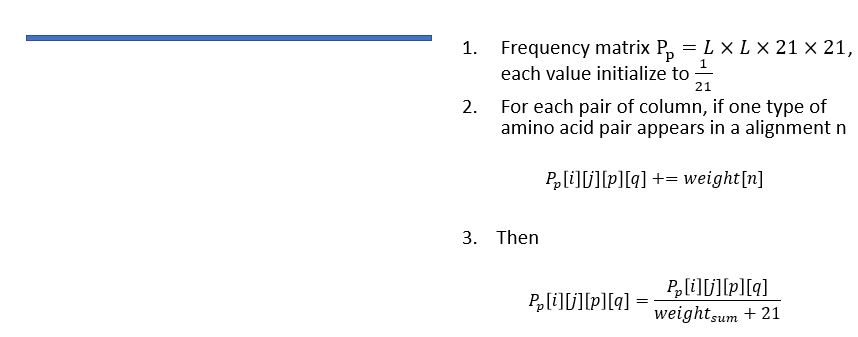 4. Calculate Covariance
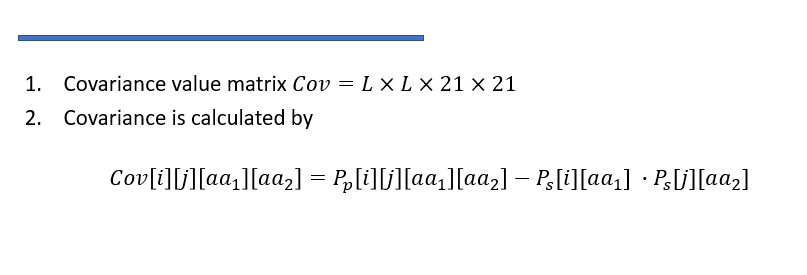